Building Human Capital: The Educational Path to Alabama’s Economic Success … and why reading matters.
Jim Purcell, Ed.D, Executive Director
Alabama Commission on Higher Education
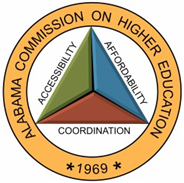 Building Human Capital: The Educational Path to Alabama’s Economic Success … and why reading matters.
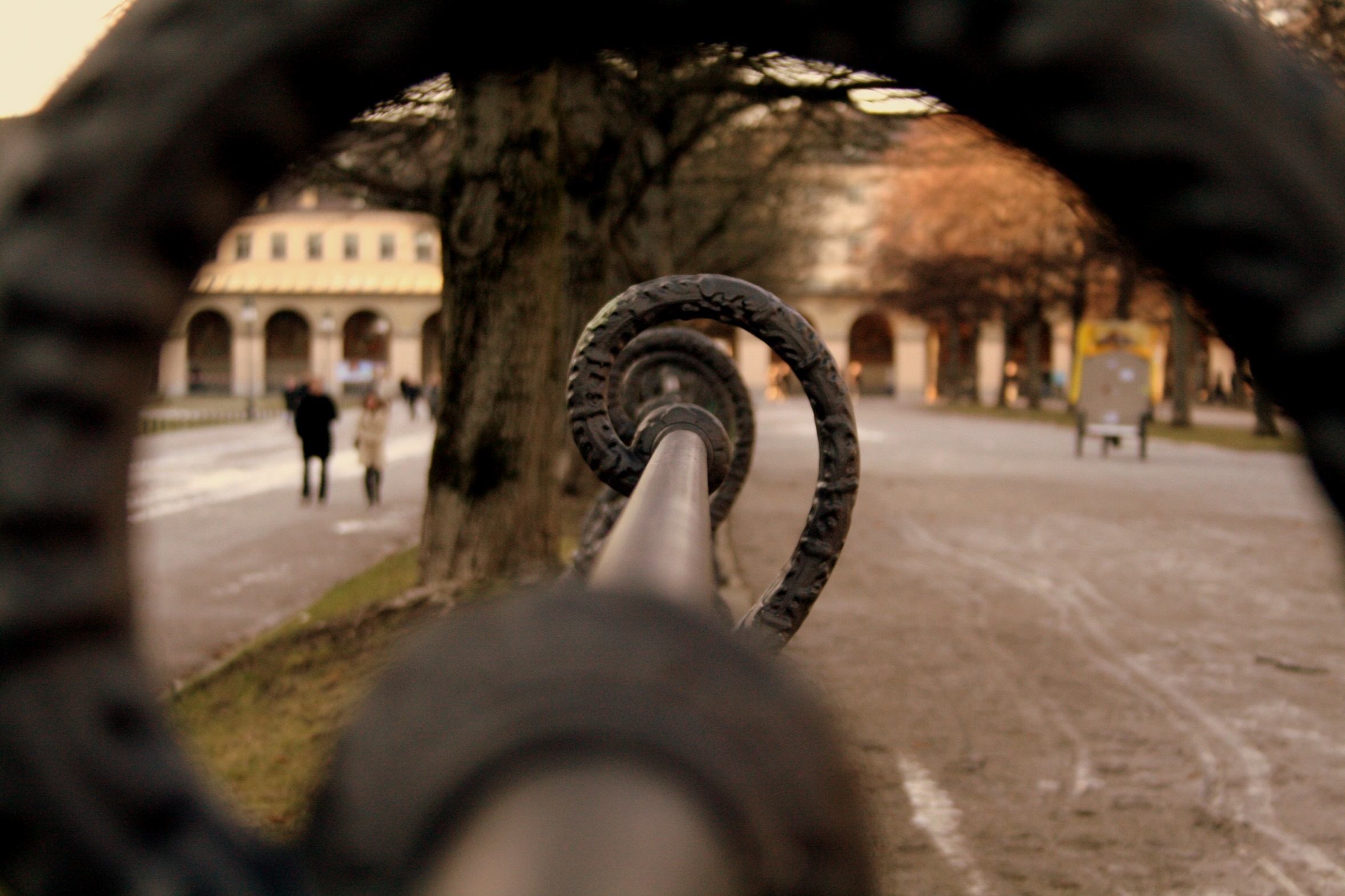 New economic realities
Our old economies and their legacy 
Quantifying our literacy needs
Building Human Capital: The Educational Path to Alabama’s Economic Success … and why reading matters.
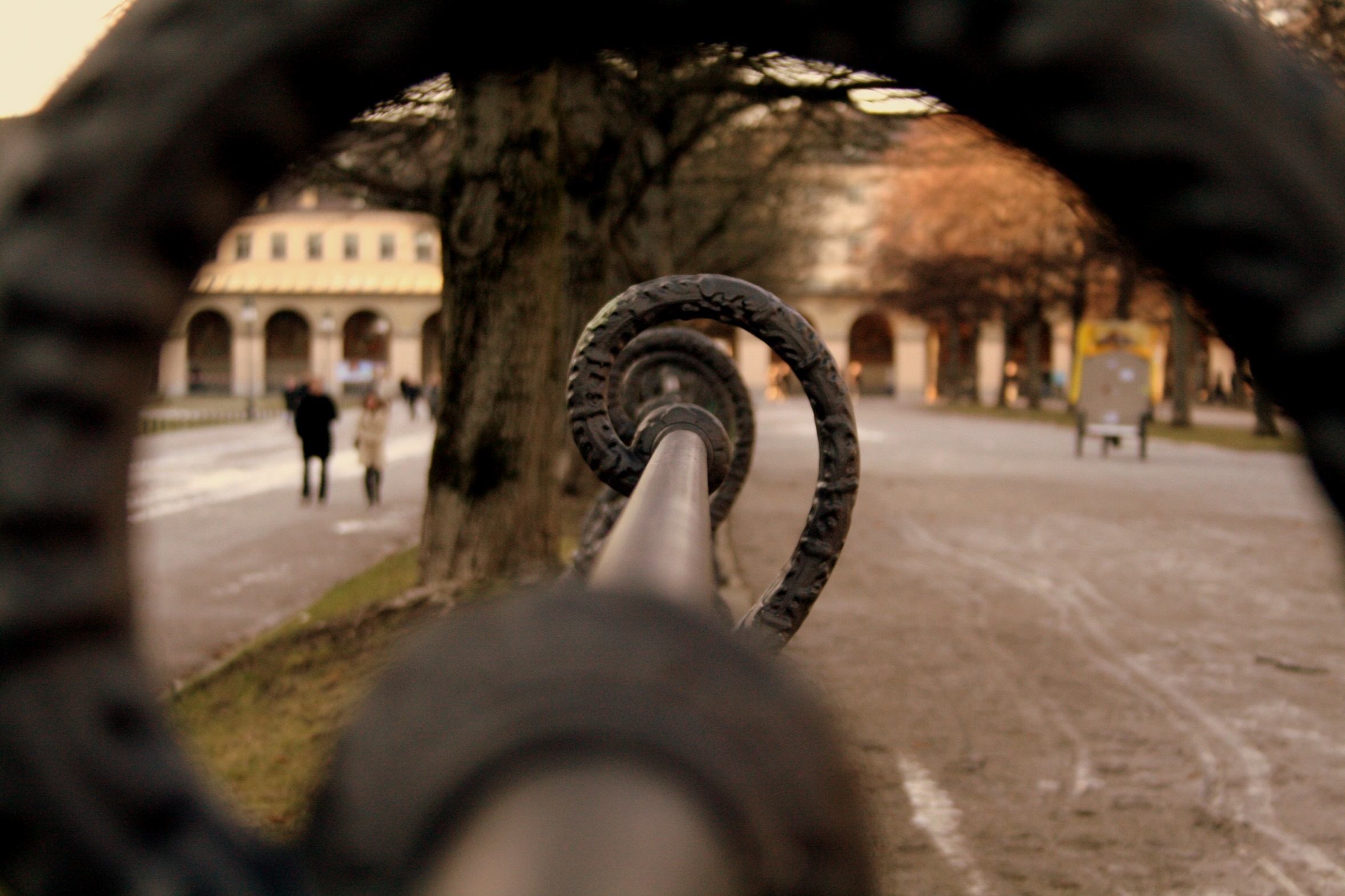 New economic realities
Our old economies and their legacy 
Quantifying our literacy needs
New Economic Realities
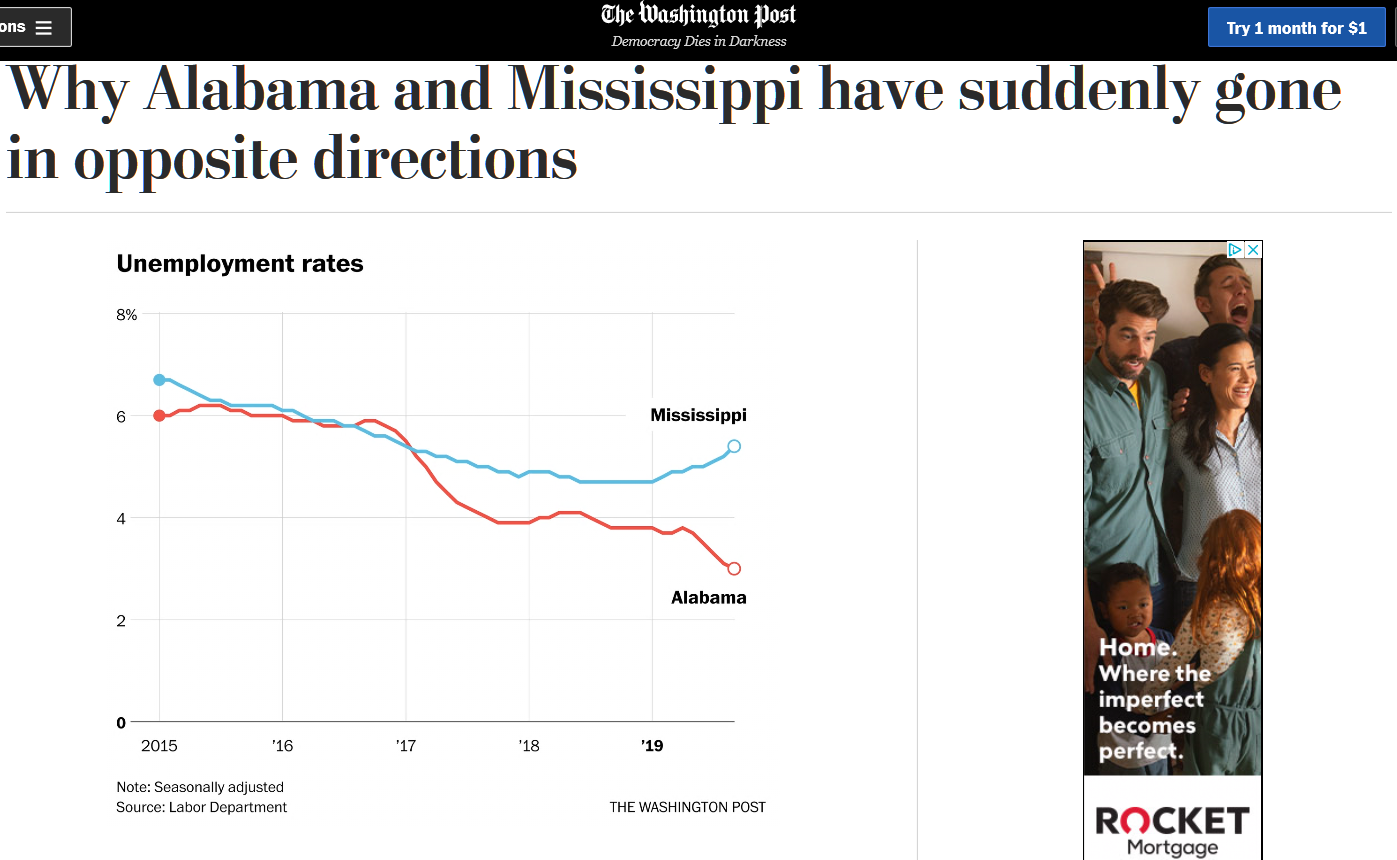 New Economic Realities
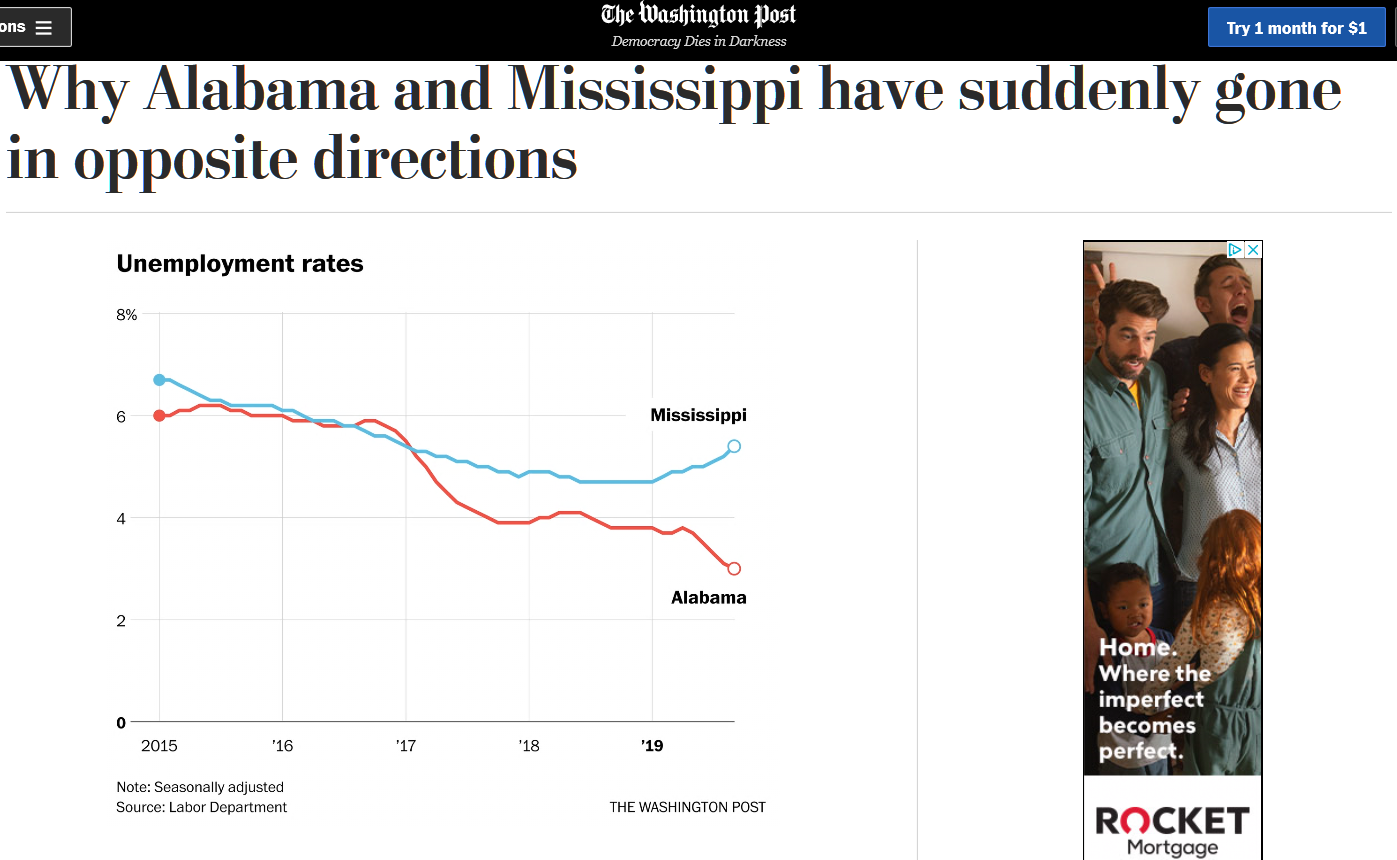 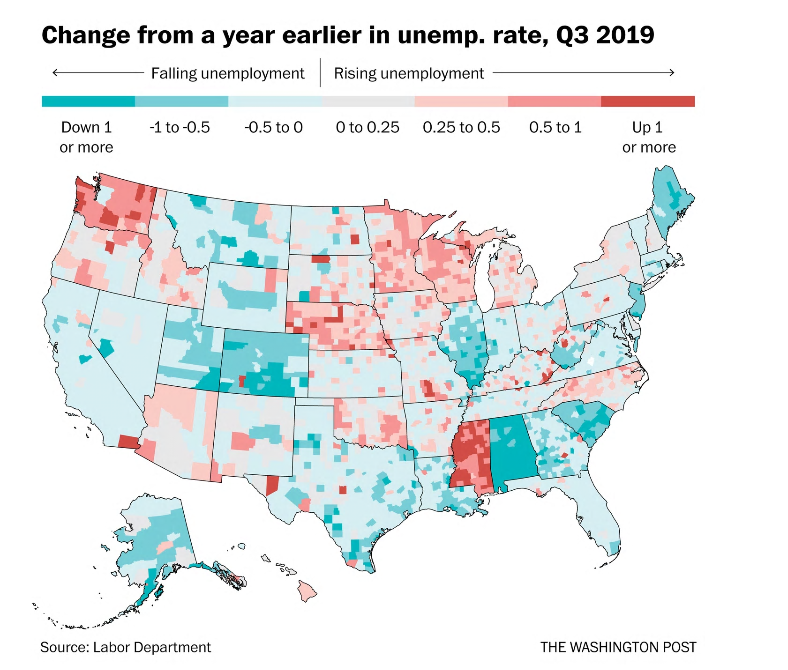 New Economic Realities
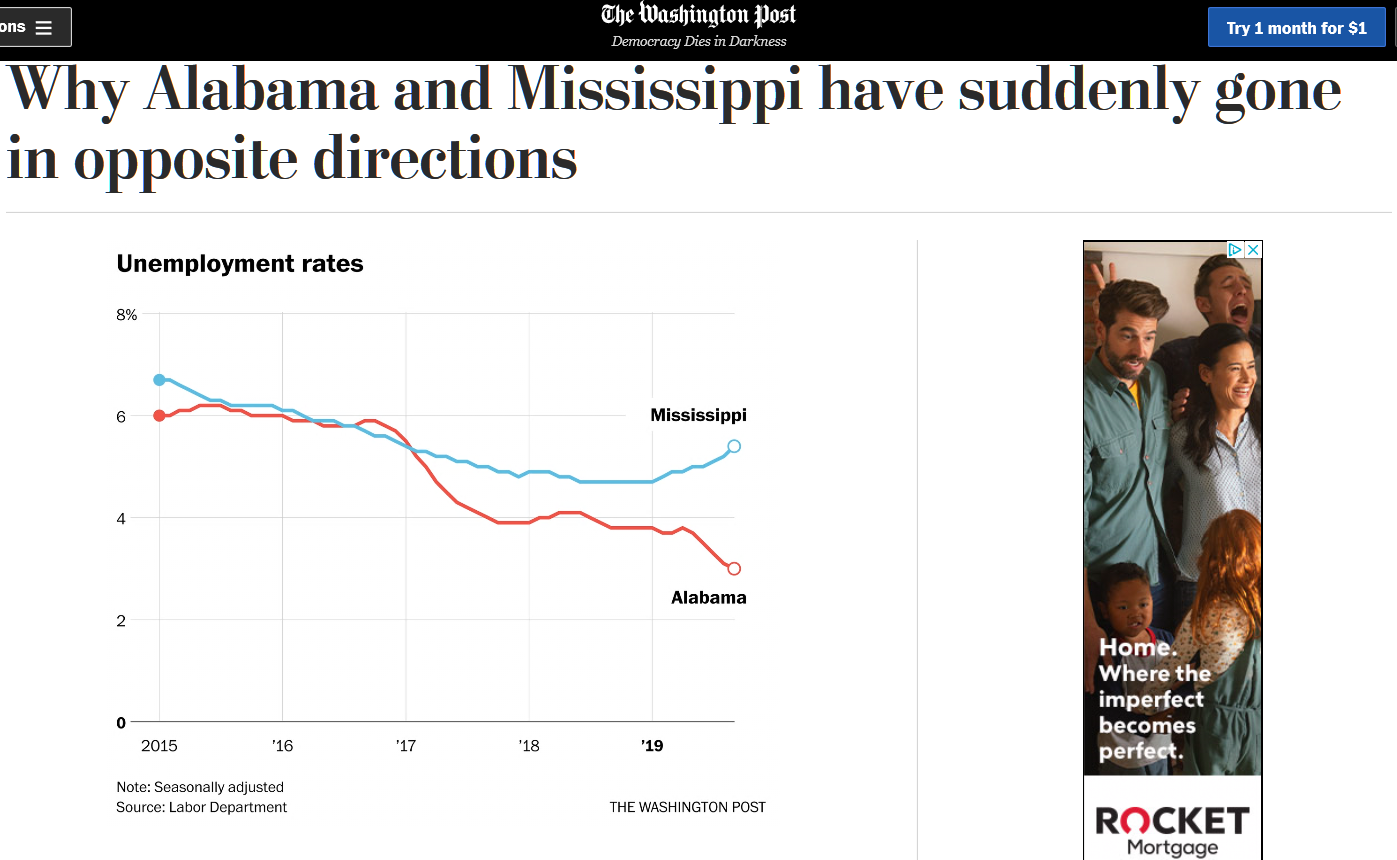 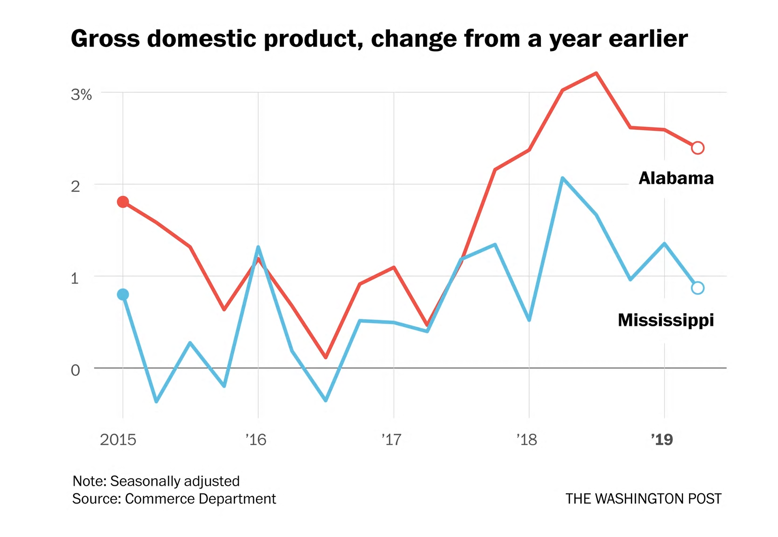 Alabama, on the other hand, diversified beyond low-skilled manufacturing… It now ranks near the top in its reliance on higher-paid, but still trade-sensitive, manufacturing jobs.
Mississippi relies more on low-wage versions of these production jobs than does any other state…
New Economic Realities
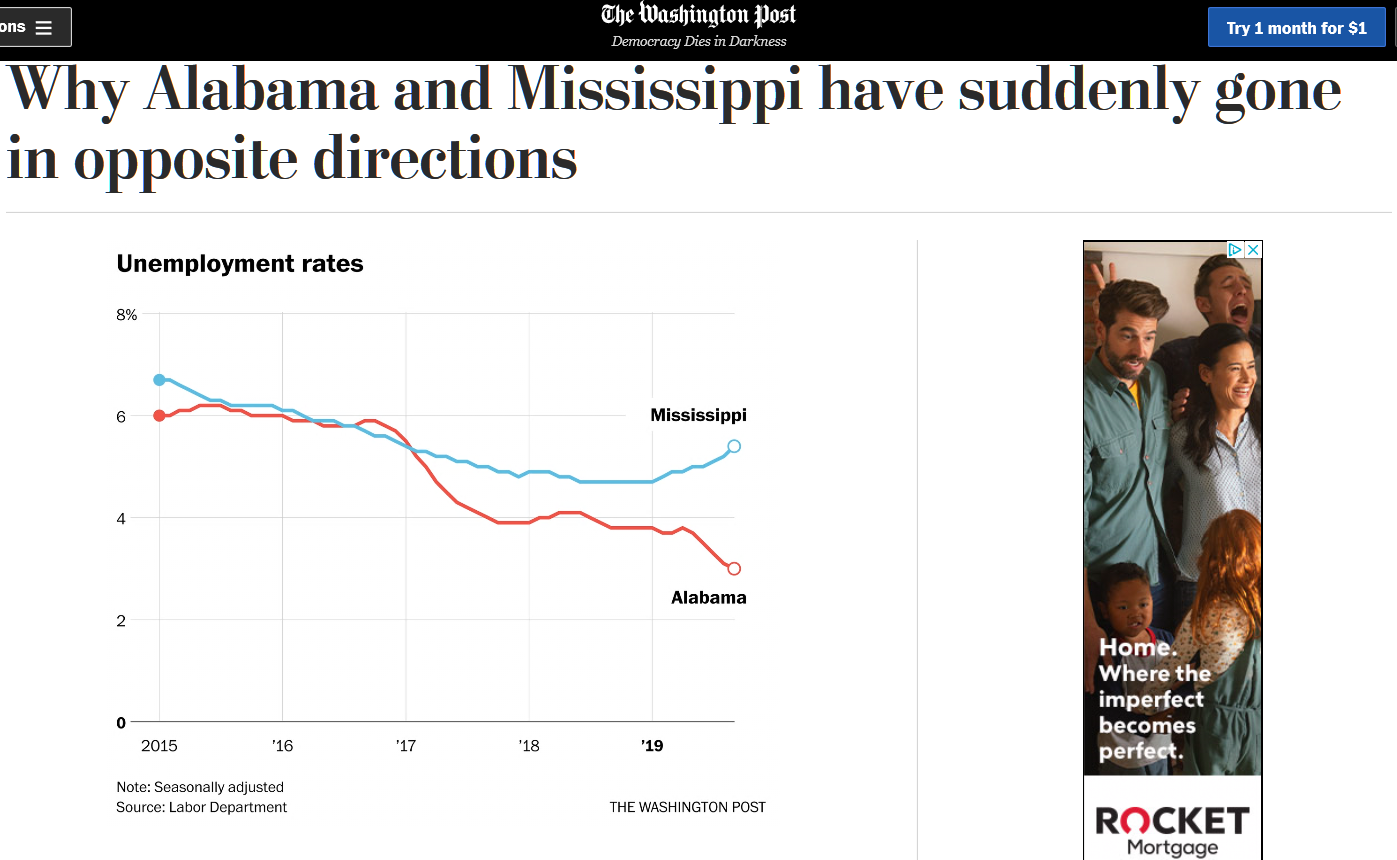 Alabama has cultivated different industries, notably aerospace and automobiles, and ended up with an economy that differs from its neighbor’s in significant ways.
 In addition, Alabama’s … more urbanized. The Birmingham, Ala., metropolitan area has twice as many people as Mississippi’s Jackson, and that’s before we’ve even counted Huntsville.
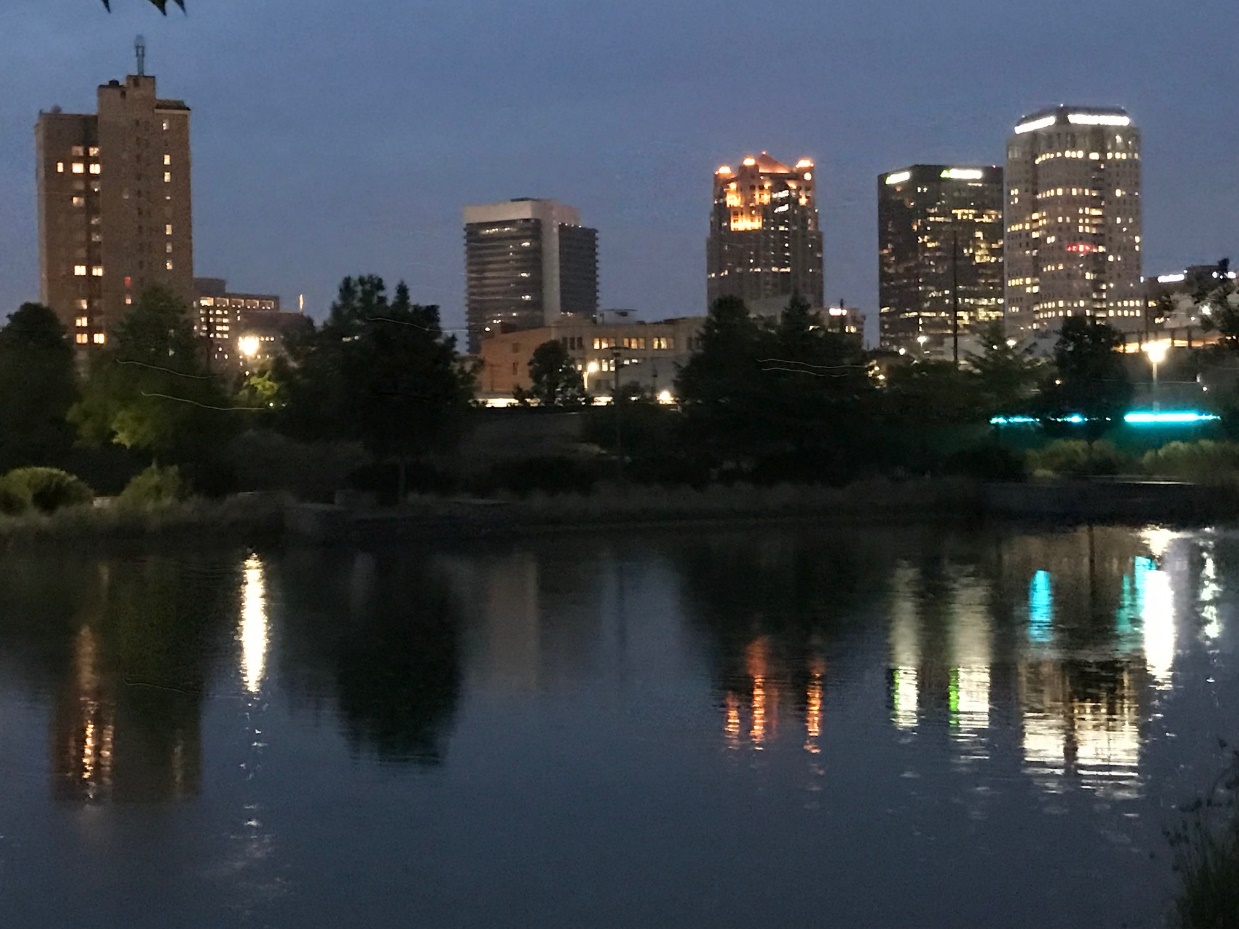 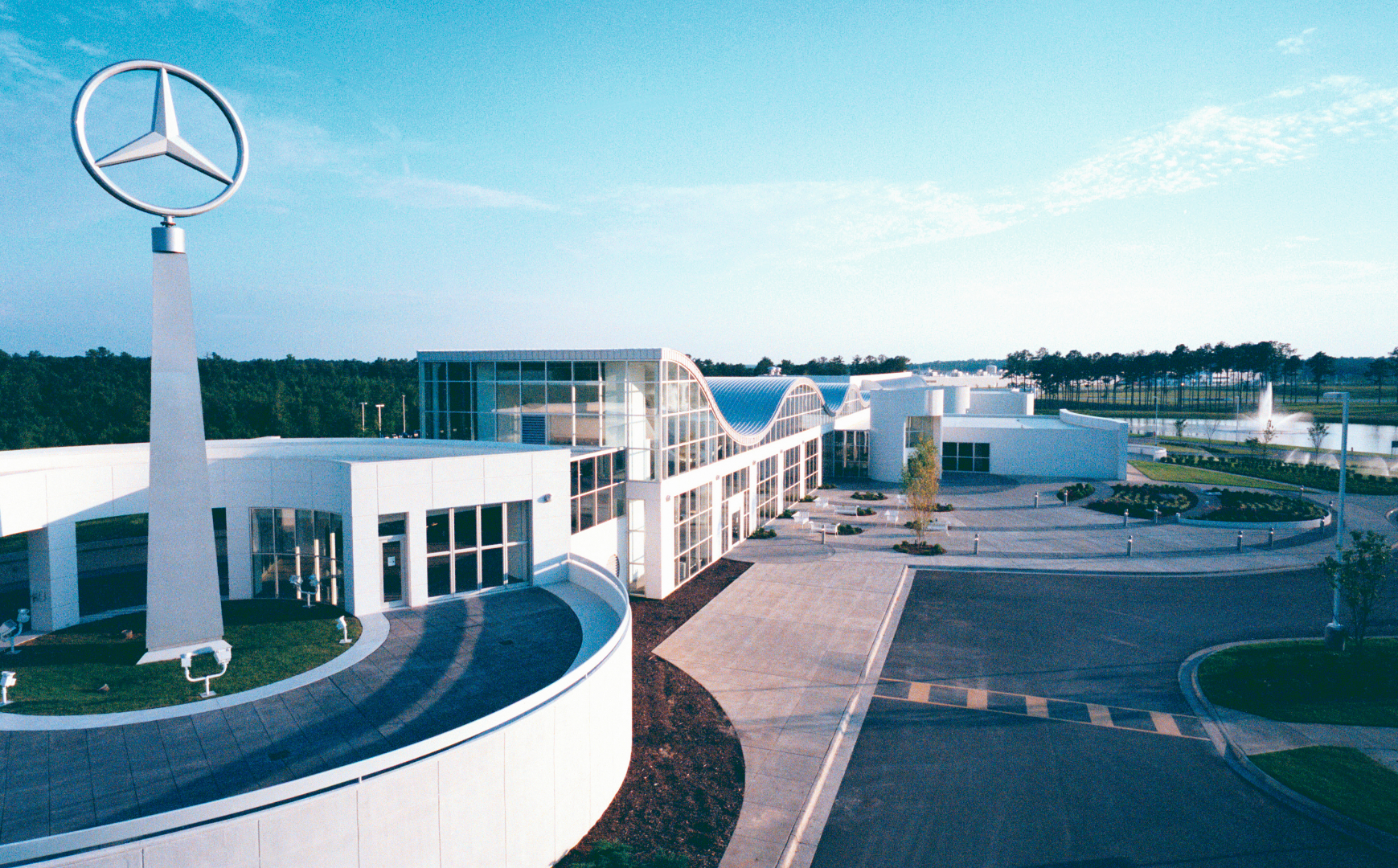 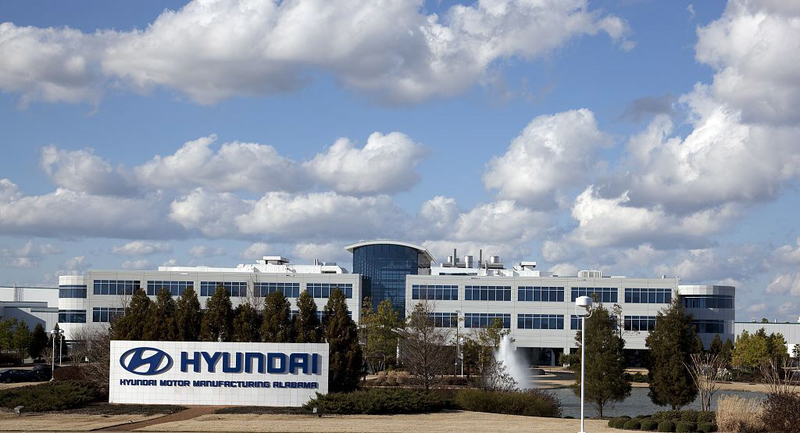 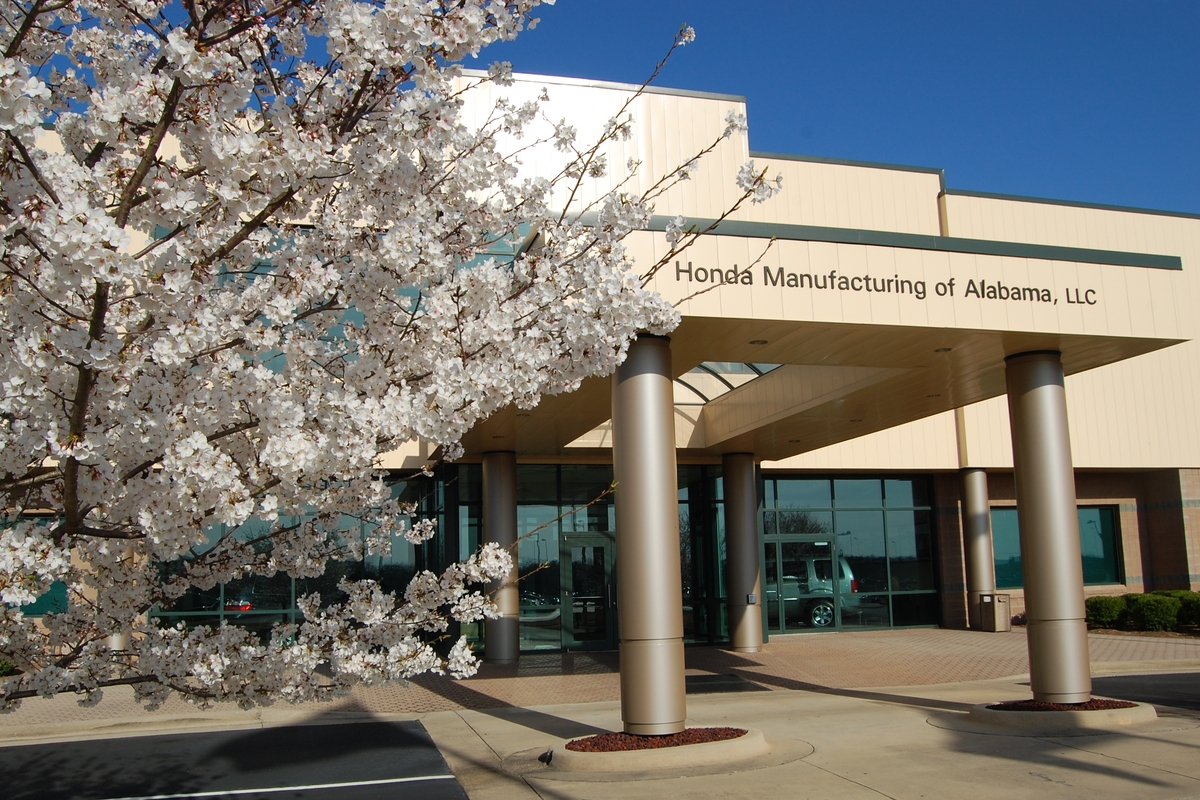 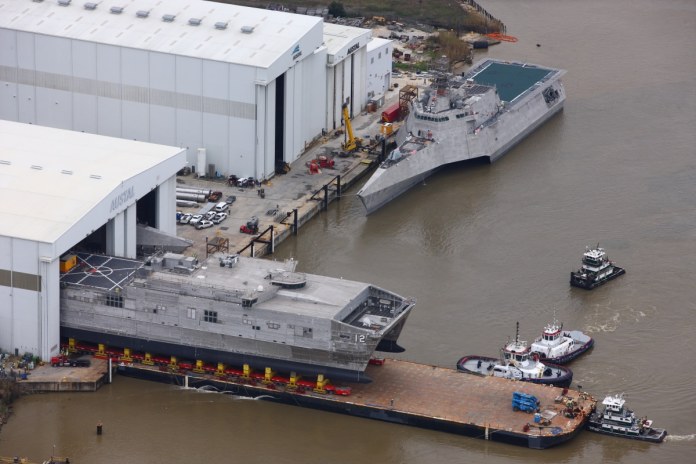 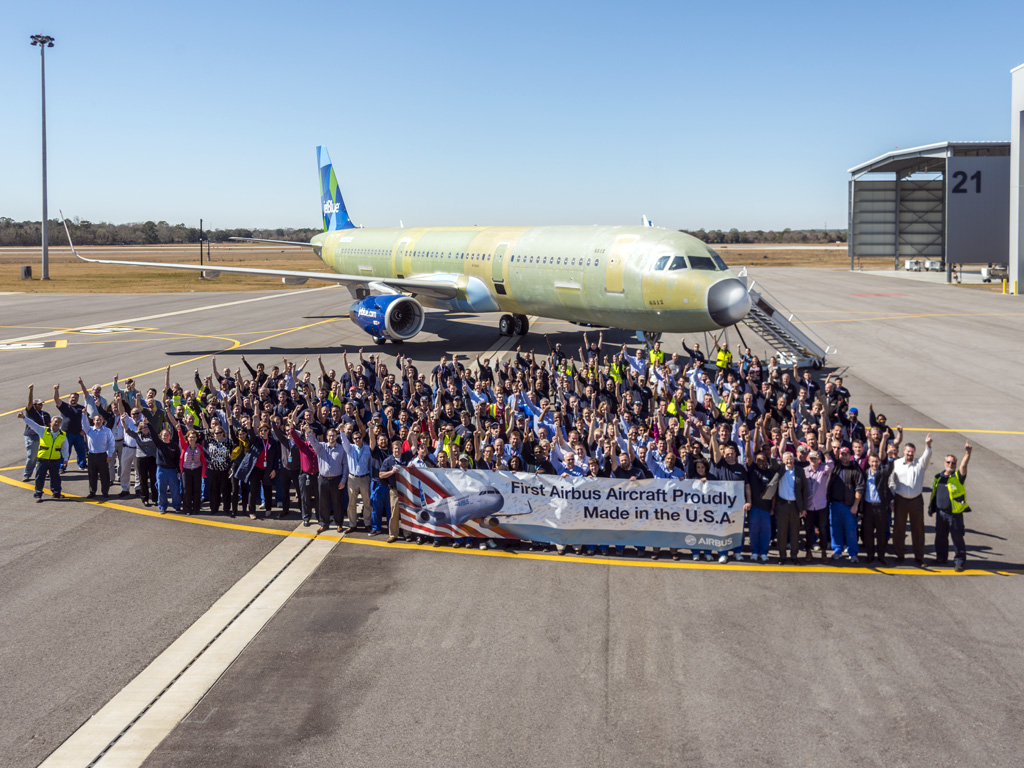 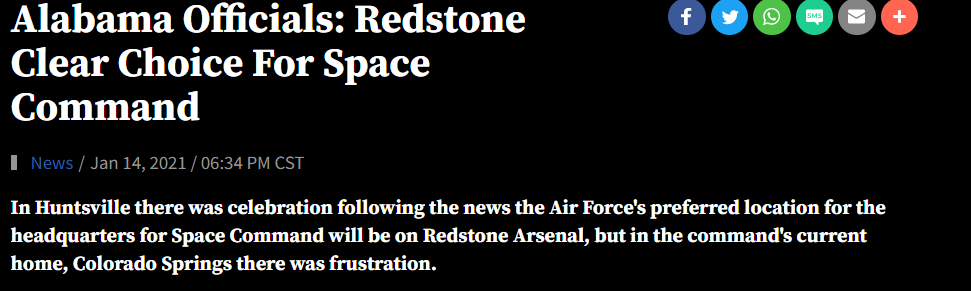 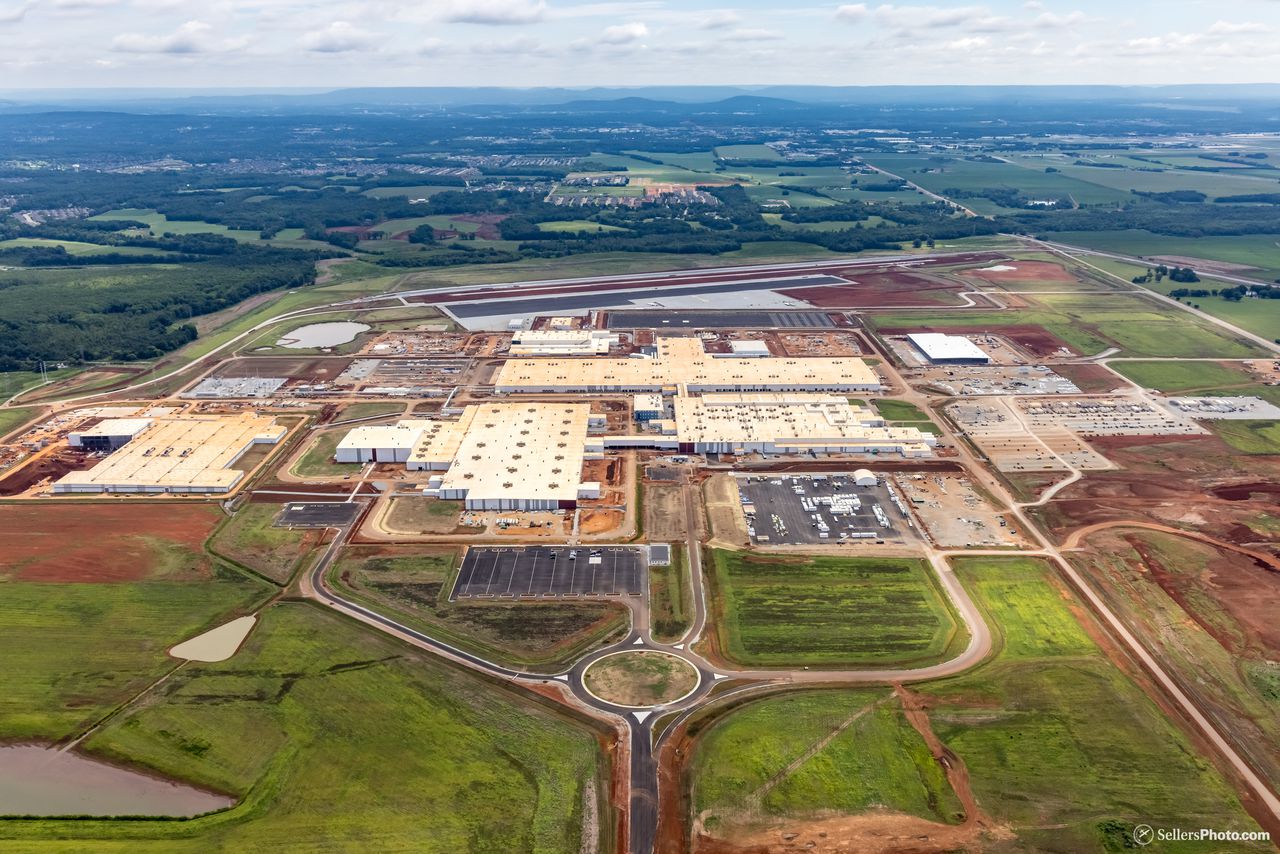 New Economic Realities
Impact of International Investment in Alabama (481 Locations)
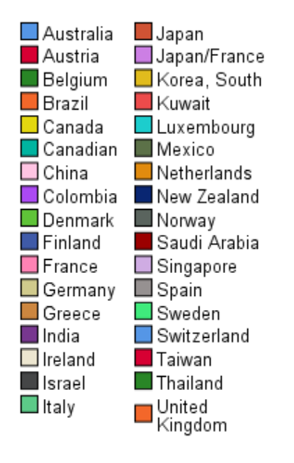 Percent
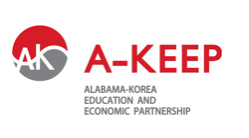 Building Human Capital
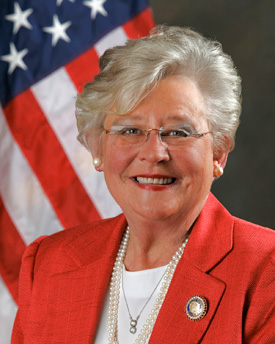 Governor Ivey on Human Capital 
“The best investment in economic development is an investment in education. If we don’t have a qualified, effective, up-to-date workforce, then the top companies will not come to Alabama no matter what we do. A well-trained workforce is essential.”
Strong Start, Strong Finish: An Education-to-Workforce Vision for Alabama
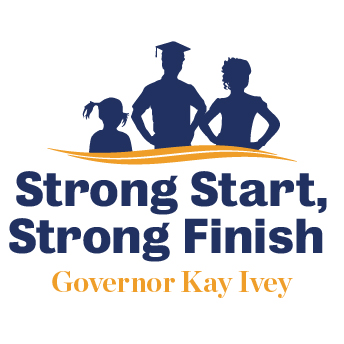 Governor Ivey established a strategic vision for aligning Alabama’s education and workforce programs from pre-k to the workforce to provide for a seamless education-to-workforce continuum for all Alabamians. 
Governor Ivey has set a postsecondary education attainment goal of adding 500,000 credential holders to Alabama’s workforce by 2025 and a goal to increase Alabama’s labor force participation rate of 57.6 percent to the national average by 2025.
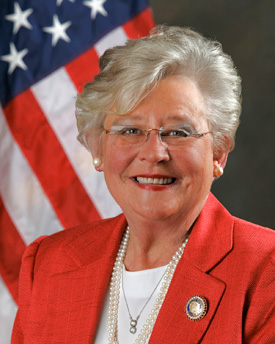 2/3 of new jobs in Alabama will require a University degree
1/3 of needed credentials can be earned at Alabama’s Community Colleges
Time and Place
Those individuals, families, cities, states and –increasingly—countries with the most education are prospering, while those with the least higher education are experiencing relative and often absolute economic decline.
--Postsecondary Education OPPORTUNITY, June 2005.
For  people and communities to thrive in the new economy they will need to have access to a good college and good health care.
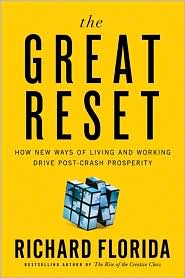 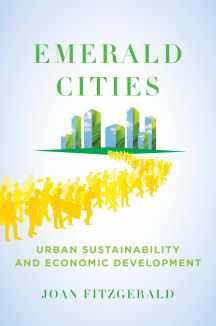 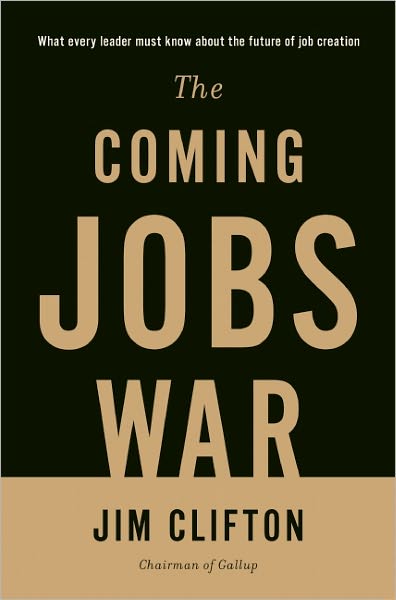 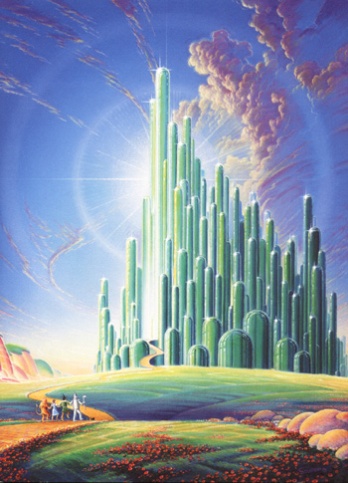 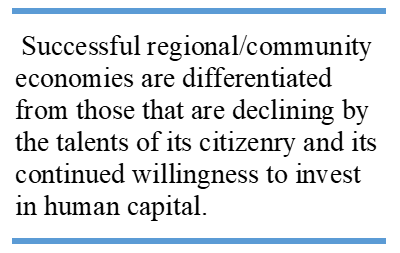 Education
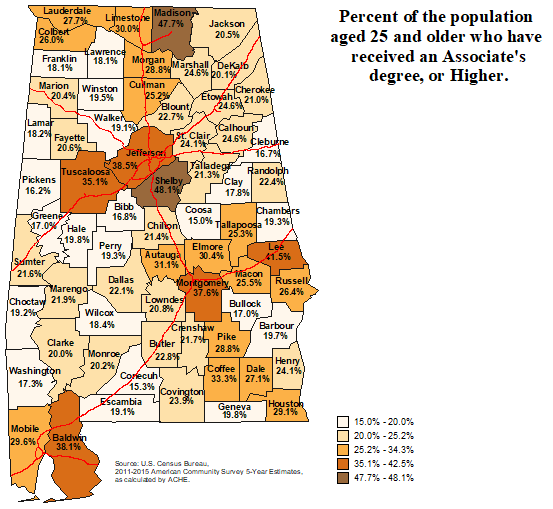 Futurists say that communities with higher levels of educated and skilled citizens have the potential of becoming the ‘engines’ that drive a state’s economy.
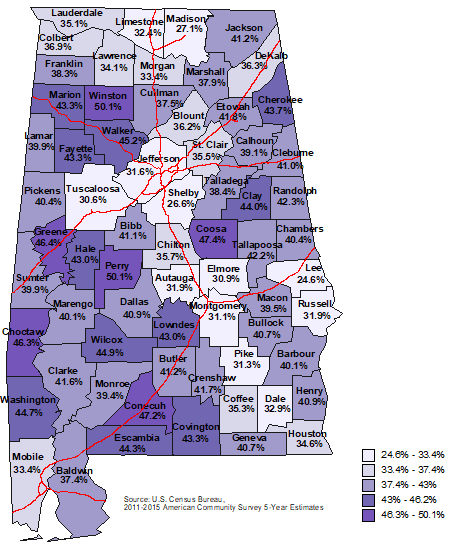 Percentage of households receiving Social Security Income
Income
Some economist argue that economies which have more than 50% of their households supported by local/ state/ federal government resources are not sustainable in the long run. (This includes county, city and school district workers, and transfer payments like Social security.)
This chart is only of SS income. If we added the households dependent on local government salaries, more than half of the counties would be considered as not having sustainable economies.
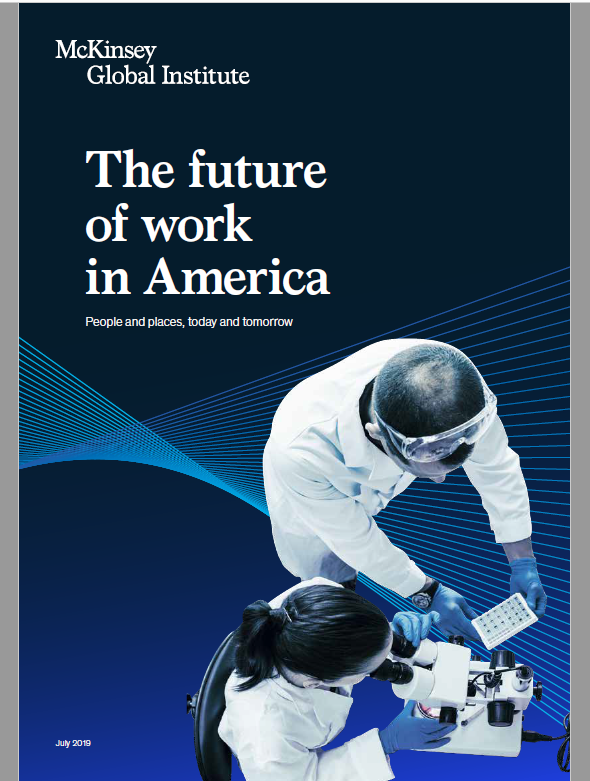 Automation technologies promise to deliver major productivity benefits… 
beginning to reshape the American workplace, and this evolution will become more pronounced in the next decade. 
Some occupations will shrink, others will grow, and the tasks and time allocation associated with every job will be subject to change. 
The challenge will be equipping people with the skills that will serve them well, helping them move into new roles, and addressing local mismatches.
Changing Economy
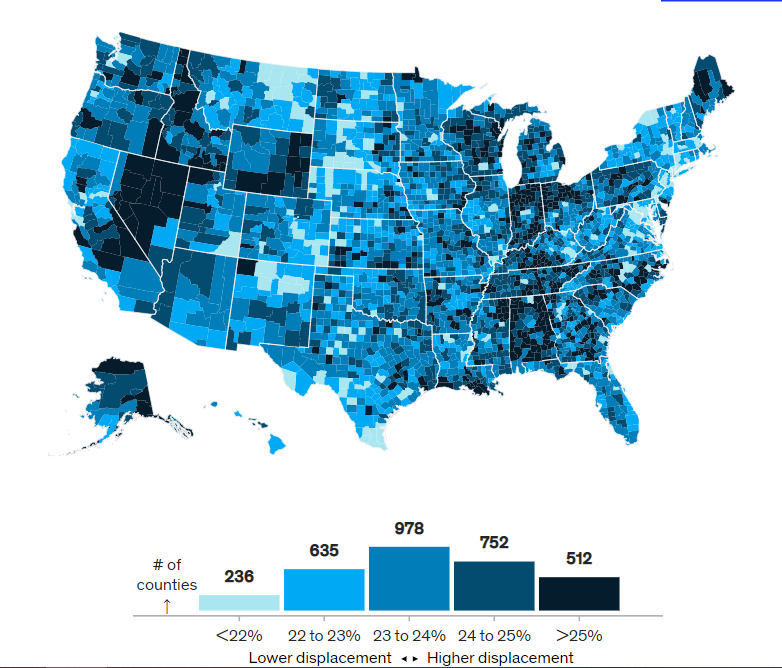 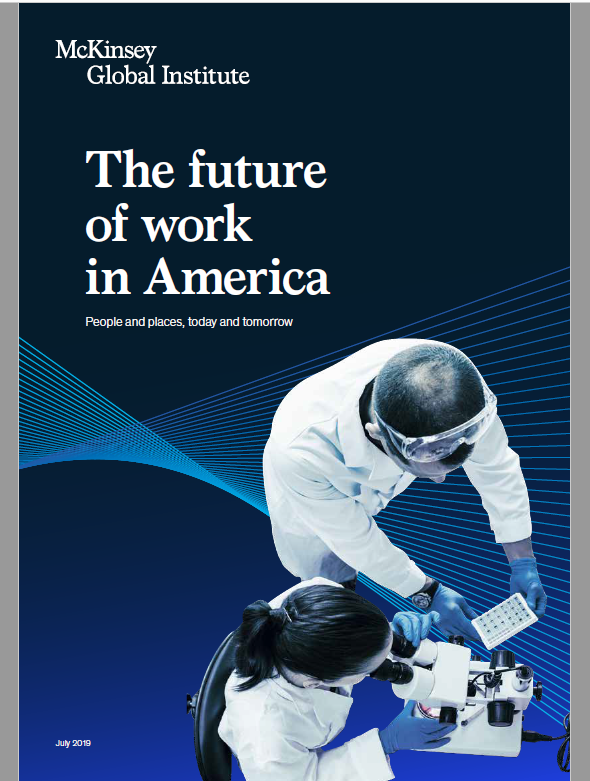 24
Changing Economy
Building Human Capital: The Educational Path to Alabama’s Economic Success … and why reading matters.
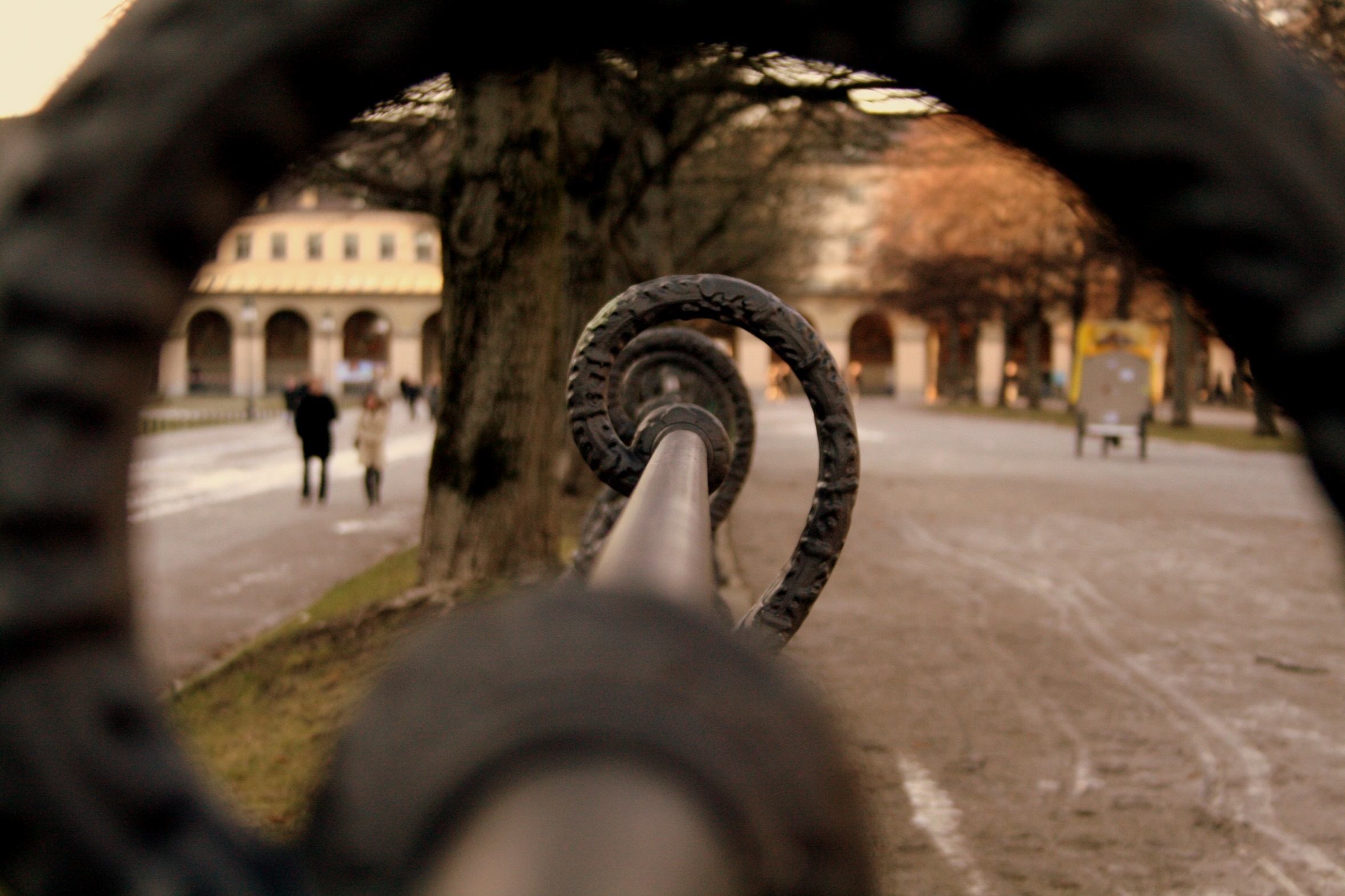 New economic realities
Our old economies and their legacy 
Quantifying our literacy needs
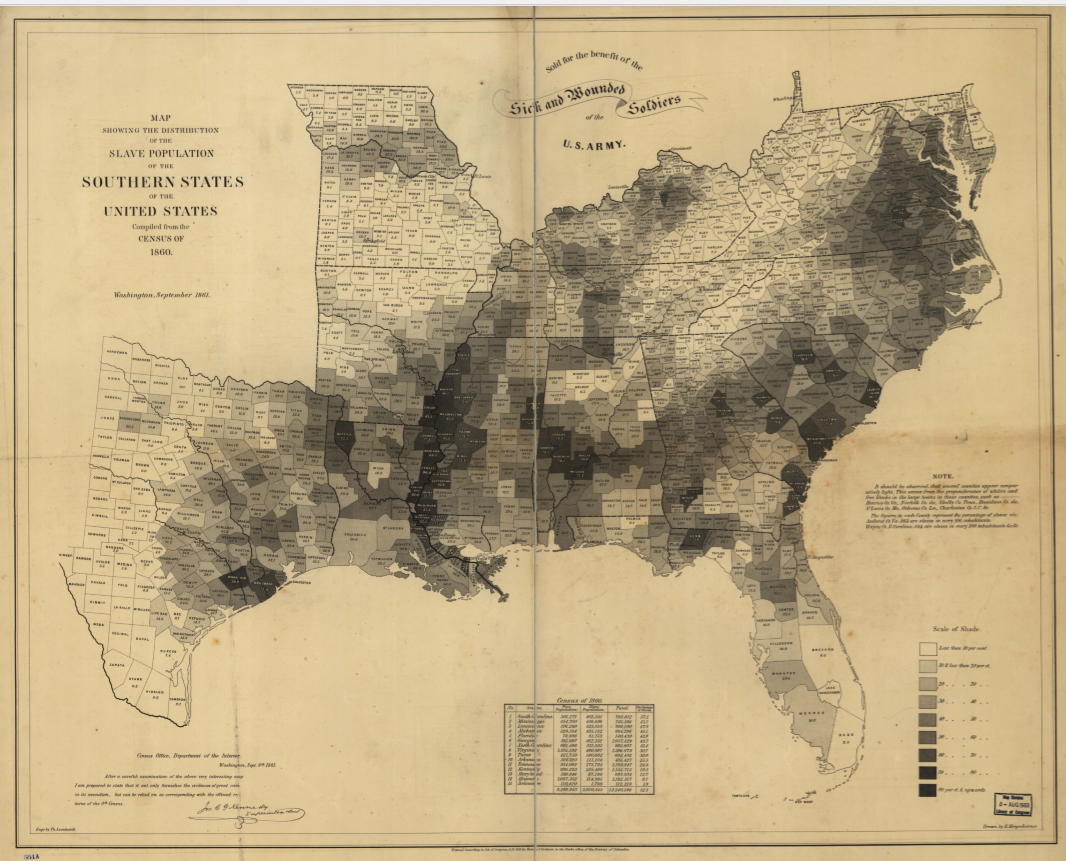 Our old economies and their legacy
This is a map of slaveholding counties in the US in 1860.
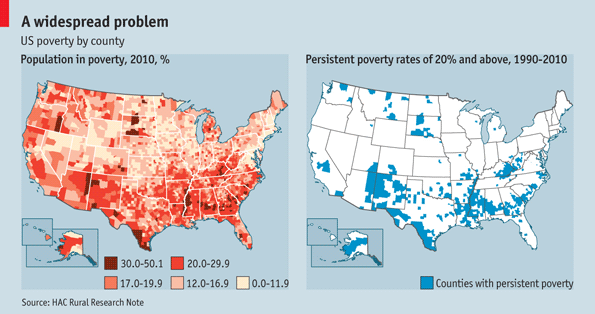 Our old economies and their legacy
Counties with persistent poverty rates of 20% and above (2010 Census)
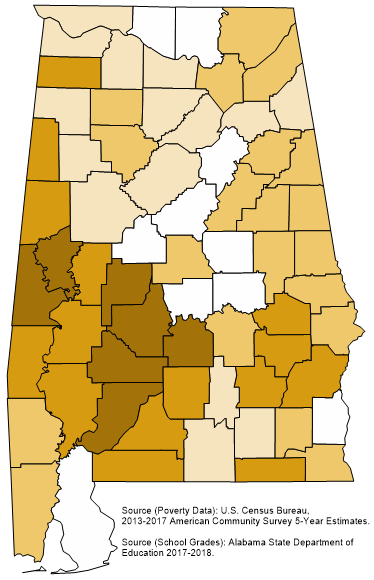 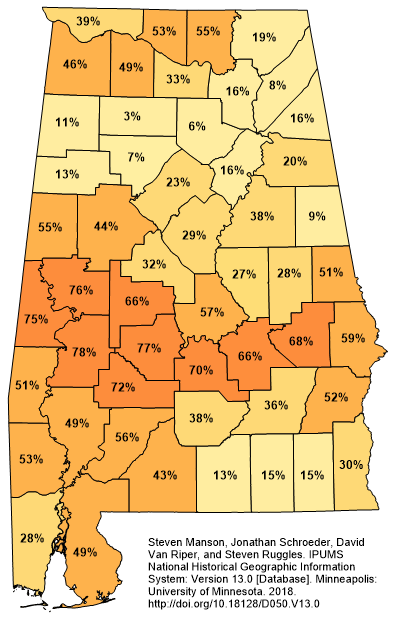 Side-by-side maps.
M
S
S
M
2017
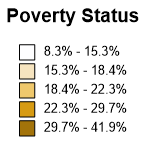 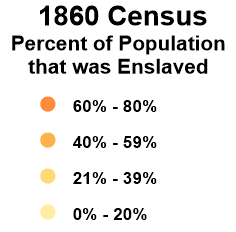 Our old economies and their legacy
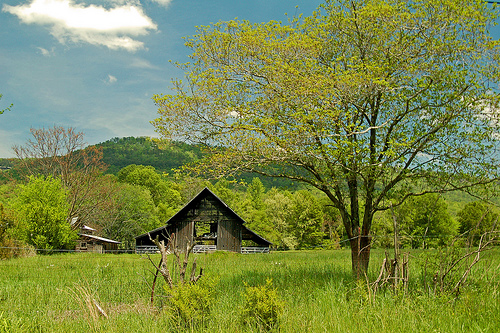 Throughout the history of mankind, the agrarian economy has always been built on a model of cheap labor.
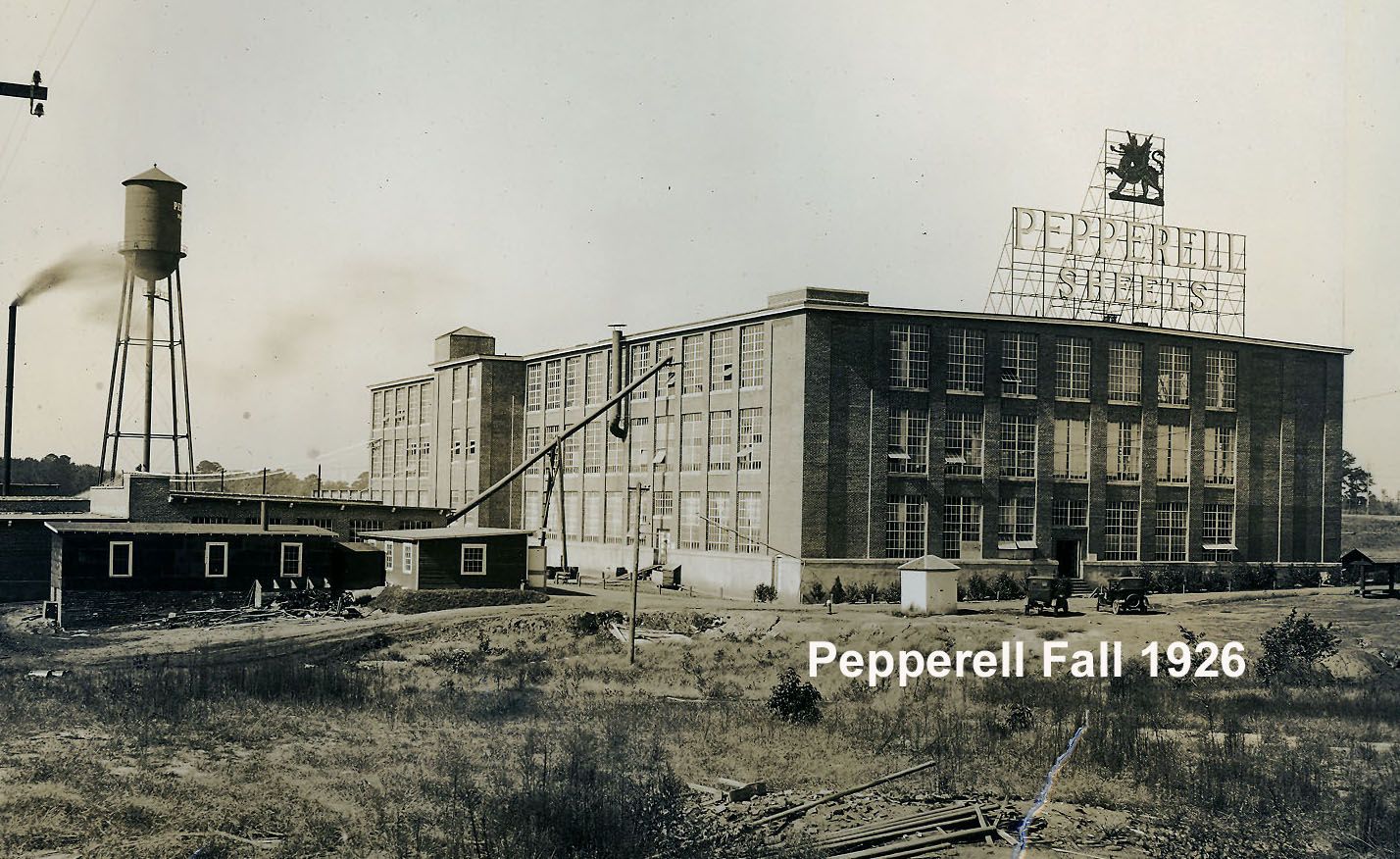 Our old economies and their legacy
The industrialization of Alabama post Civil War was also built on this cheap labor model and to some extent in the extreme. Alabama, in essence, became a conveniently located third world workforce where literacy and quality education was not that necessary to find work.
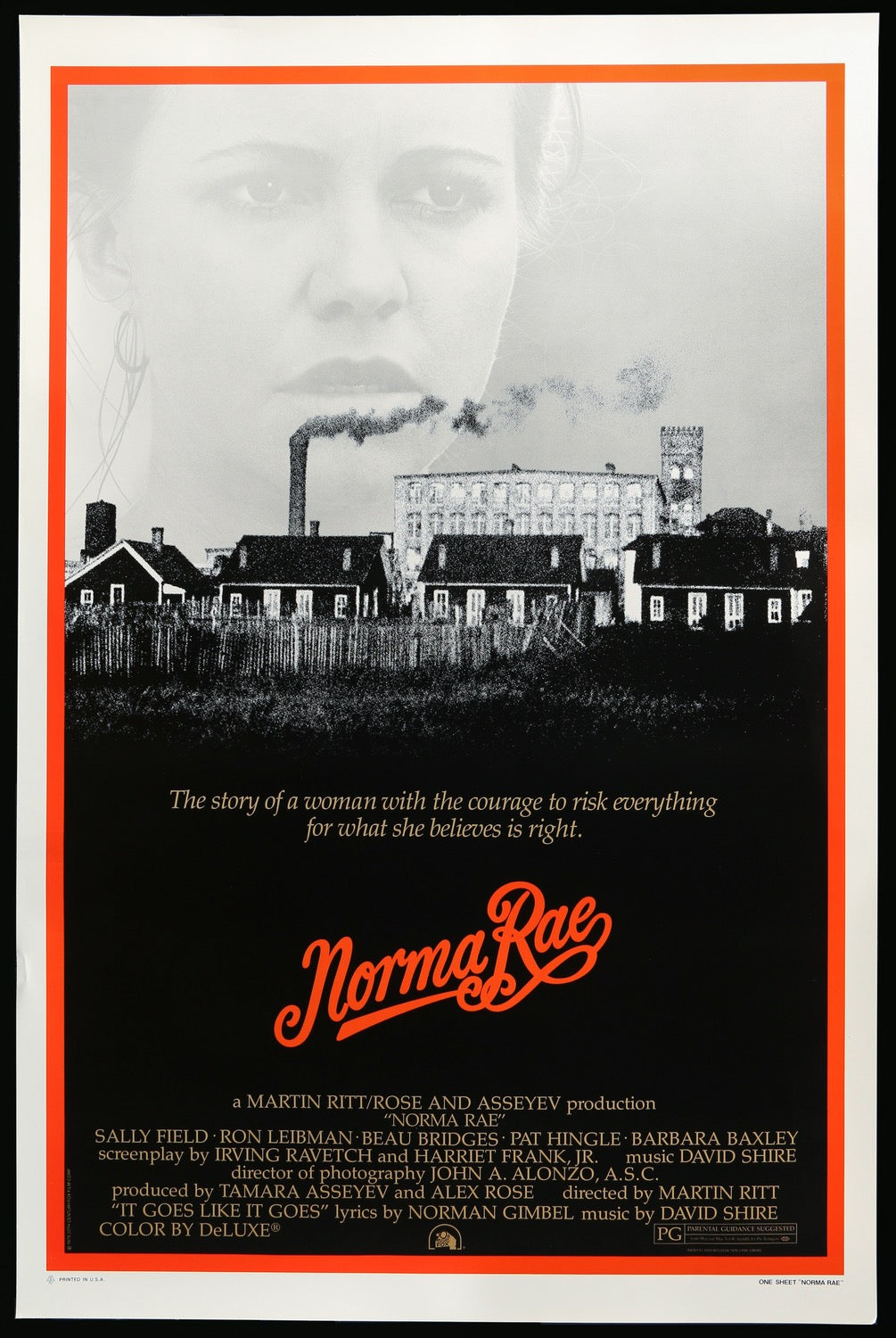 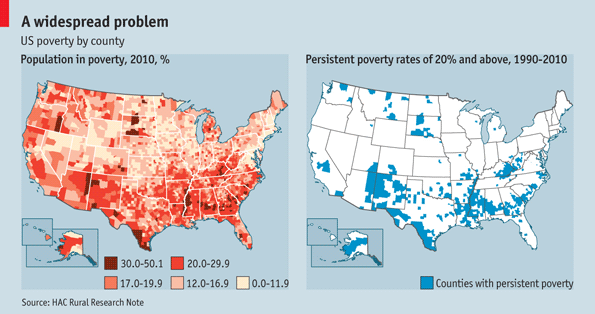 Our old economies and their legacy
Counties with persistent poverty rates of 20% and above (2010 Census)
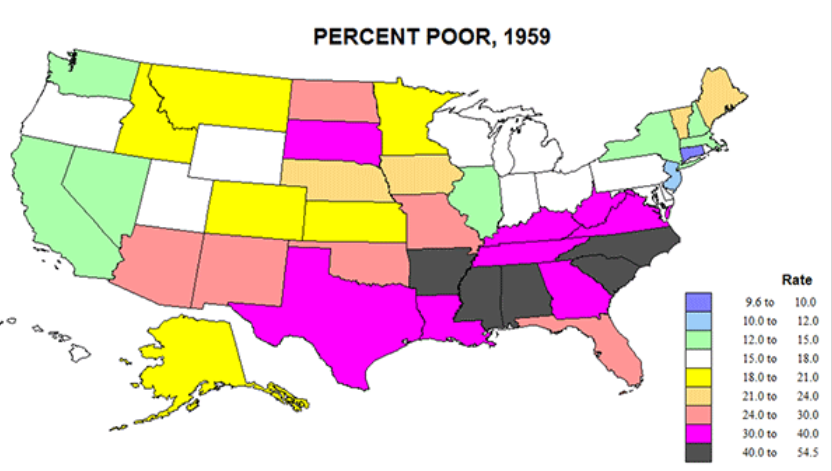 Alabama, very poor.
34
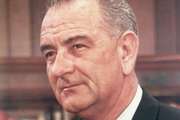 LBJ addresses the issues from the previous map with the war on poverty.
President Lyndon Johnson announced the ”Unconditional War on Poverty” in 1964. 
He considered the depth and extent of poverty in the country (nearly 20 percent of Americans at the time were poor) to be a national disgrace that merited a national response. 
“The cause may lie deeper in our failure to give our fellow citizens a fair chance to develop their own capacities, in a lack of education and training, in a lack of medical care and housing, in a lack of decent communities in which to live and bring up their children.”
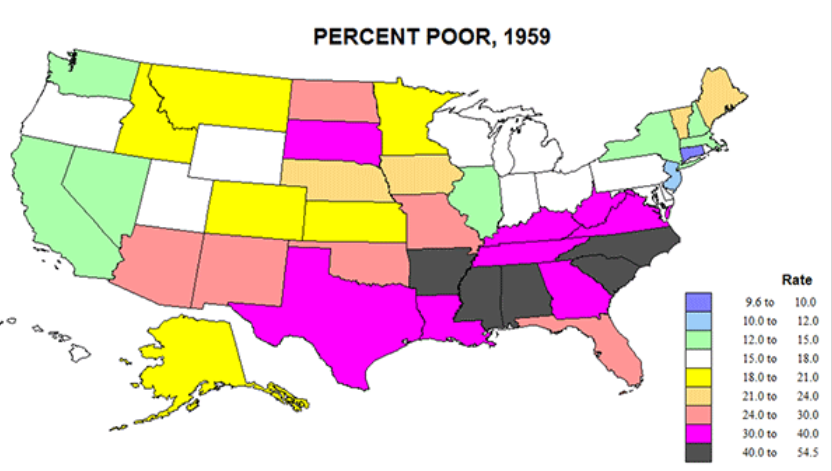 Alabama, very poor.
36
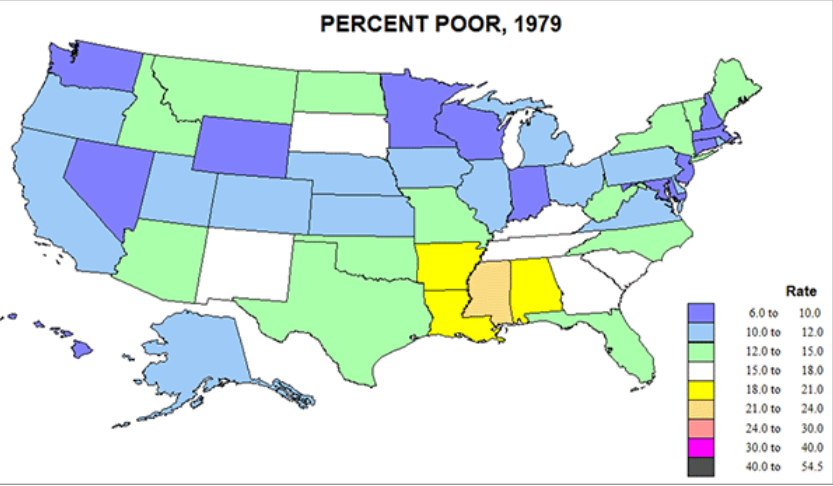 20 years later:
Alabama, half as poor as they were.
37
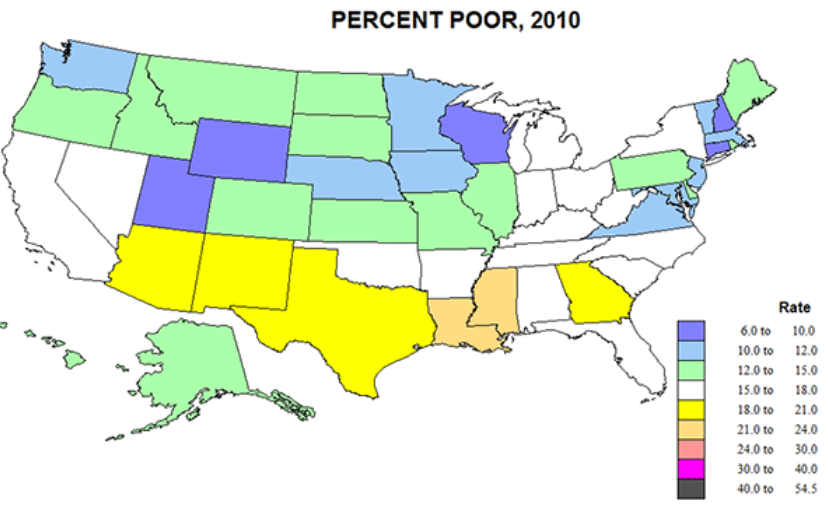 50 years later:
Alabama, much improved
38
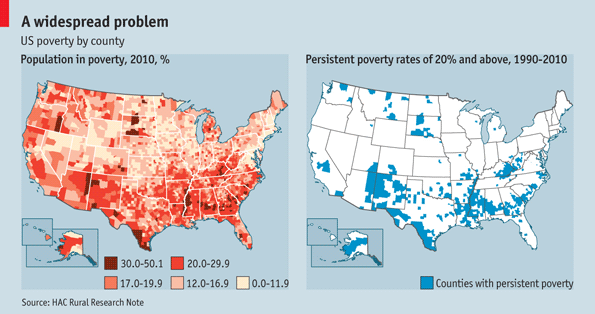 Our old economies and their legacy
Counties with persistent poverty rates of 20% and above (2010 Census)
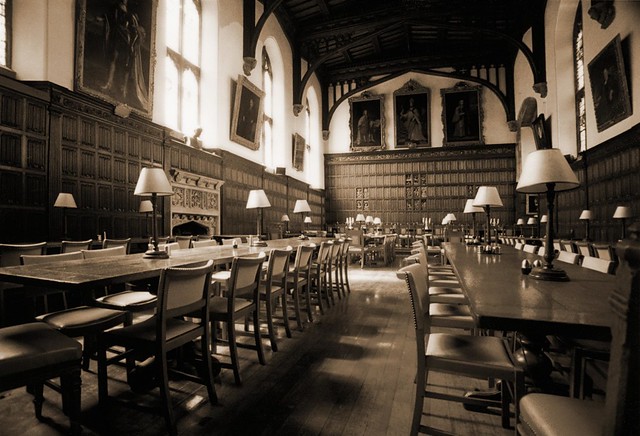 Our new economic realities
Our old economies and their legacy 
Quantifying our literacy needs
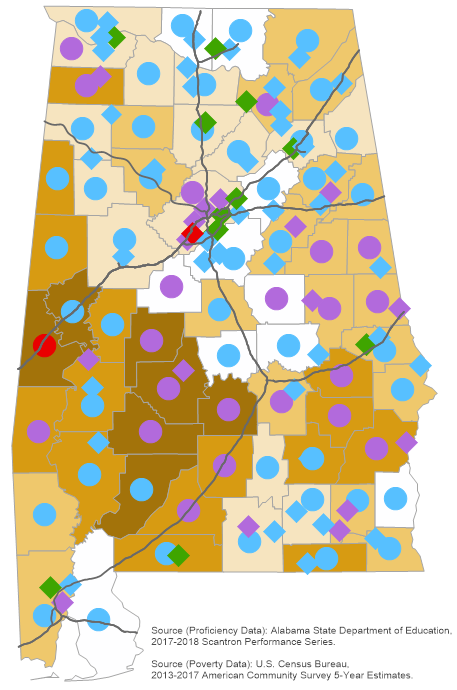 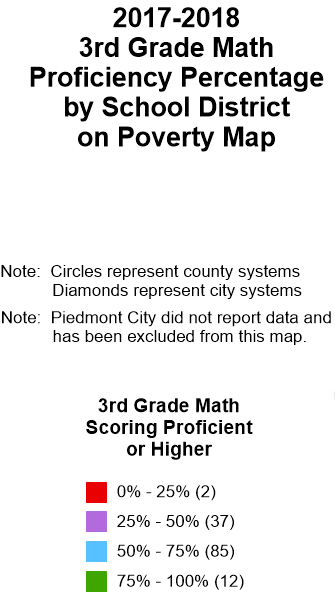 The proficiency in math of 3rd graders over the poverty map.
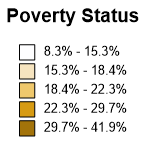 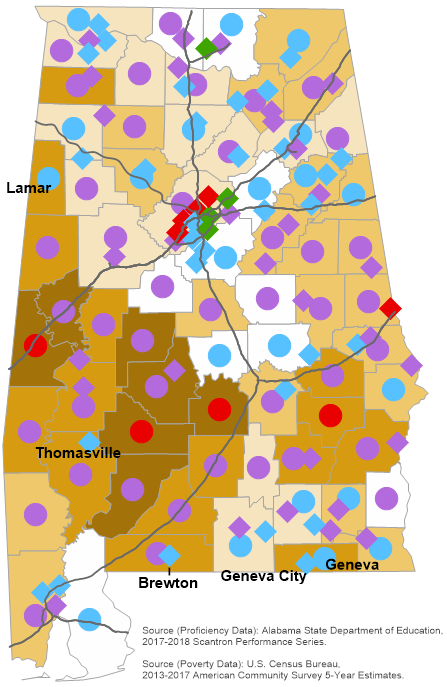 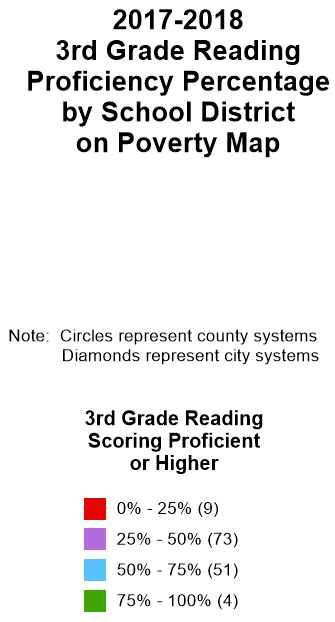 The proficiency in reading of 3rd graders over the poverty map.
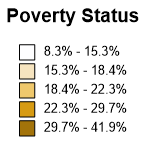 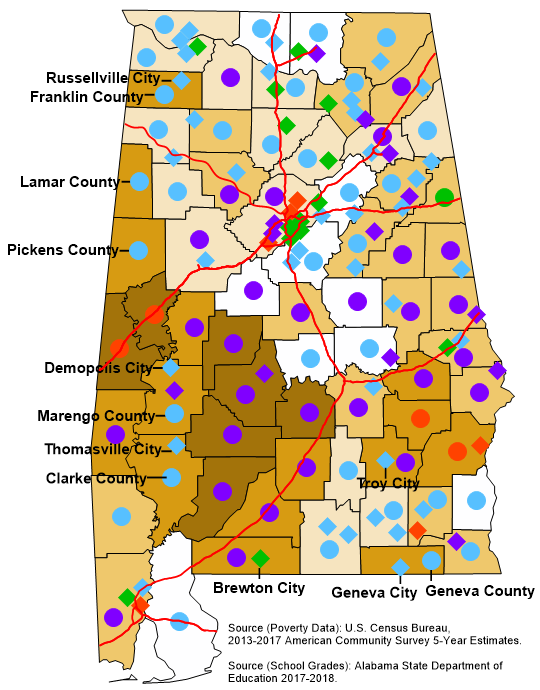 The Report card of School Districts over the poverty map.
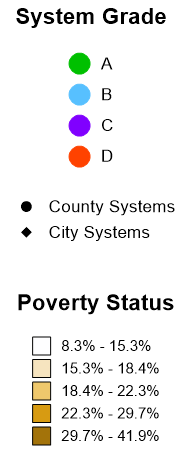 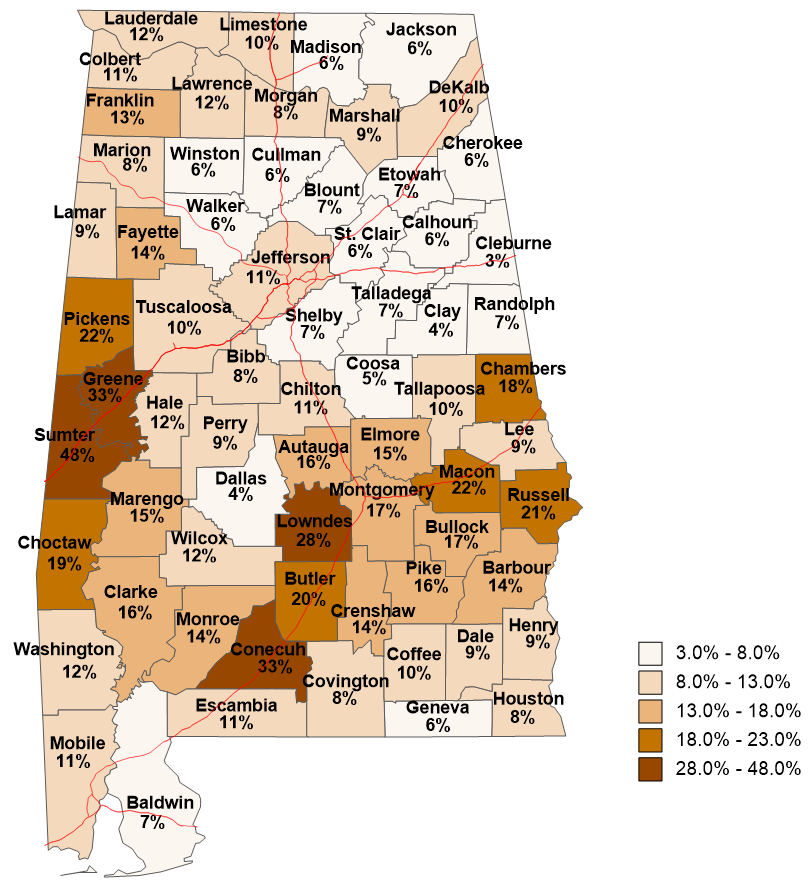 2020-2021
High School Graduates
Who Enrolled in 
Alabama Public Institutions
Fall 2021
and were Enrolled in
Remedial English
2/72
2/49
12/25
Remedial English
All Races/Ethnicities
Percent of High School Graduates from the county who Enrolled in Remedial English.
State Total Remediation
English 10%
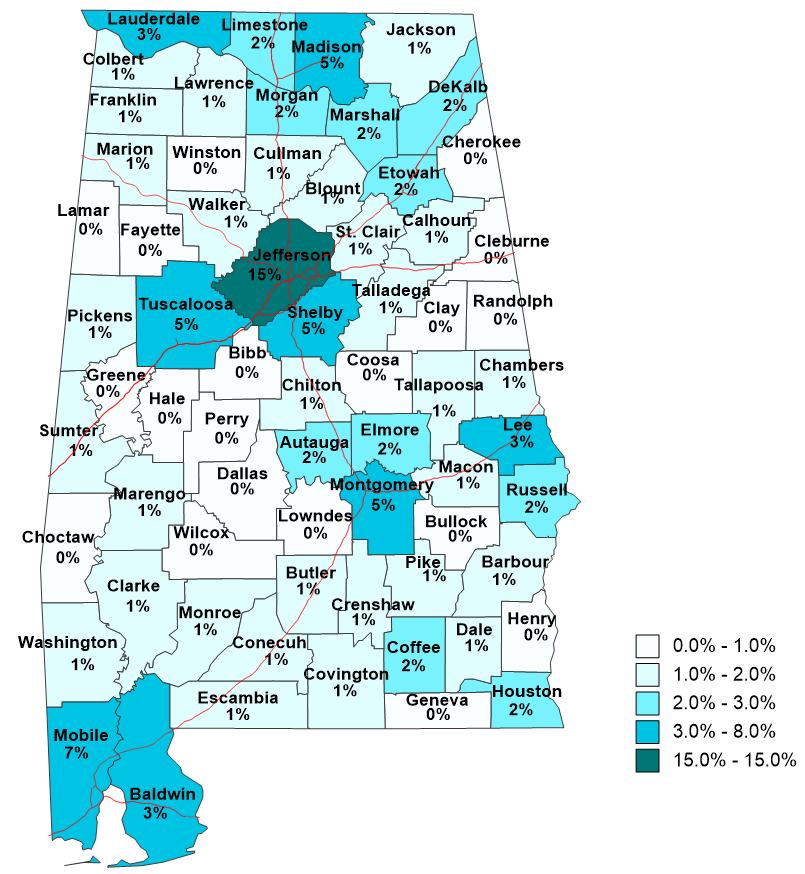 2020-2021
High School Graduates
Who Enrolled in 
Alabama Public Institutions
Fall 2021
and were Enrolled in
Remedial English
301/1991
Remedial English
All Races/Ethnicities
Remedial English of County  divided by State total Remedial English
Our Charge  (those of us in this room)
Continue Governor Ivey’s emphasis in improving Education and the Workforce. 
Expand the state’s investment in Pre-K 
Increase the number and percentage of students proficient in reading in the third grade
Increase student preparation for post-secondary education.
Reduce remediation rates in Math and English 
Provide many options for citizens to prepare themselves for a quickly changing workforce 
Integrate reading proficiency throughout elementary and secondary education.  
Increase state and local support for students as they move through the education system. 
Commit to reducing rural poverty in our lifetime. 
Build sustainable economies by improving workforce participation rates.
Improve student critical thinking skills and discernment of information.
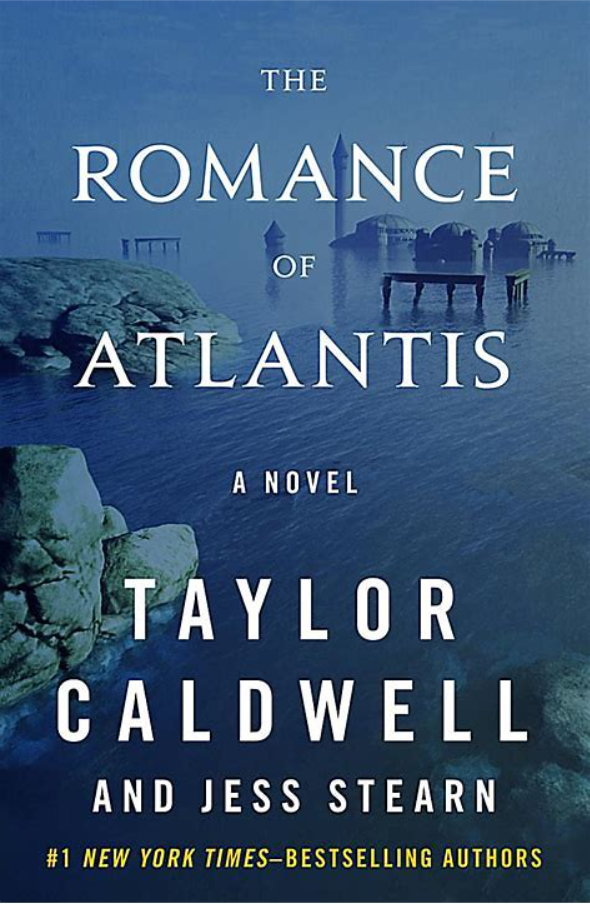 …  gazing on the printed word, [we] call it God. 
We think by compulsory education to free the average man from the darkness of literacy and ignorance.
We think to free him from his cunning exploiters, so he would be able to think for himself. But we have discovered the fallacy, He cannot think … 
The exploiters once could only reach the illiterate directly, a slow and tedious task. Now thanks to education and the printed word, they are able to seduce the millions, where once they were only able to seduce hundreds.
civic involvement
volunteer activity by education levels
50%
45.6% (60 hours)
B.A. or Higher
40%
34.1%(52 hours)
Some College
30%
21.7%(48 hours)
Percentage Volunteering
20%
High School Diploma
9.9%(48 hours)
10%
Less Than High School Diploma
0%
[Speaker Notes: Bureau of Labor Statistics.  (2003).  Volunteering in the United States, 2003.  USDL03-888.  U.S. Department of Labor.]
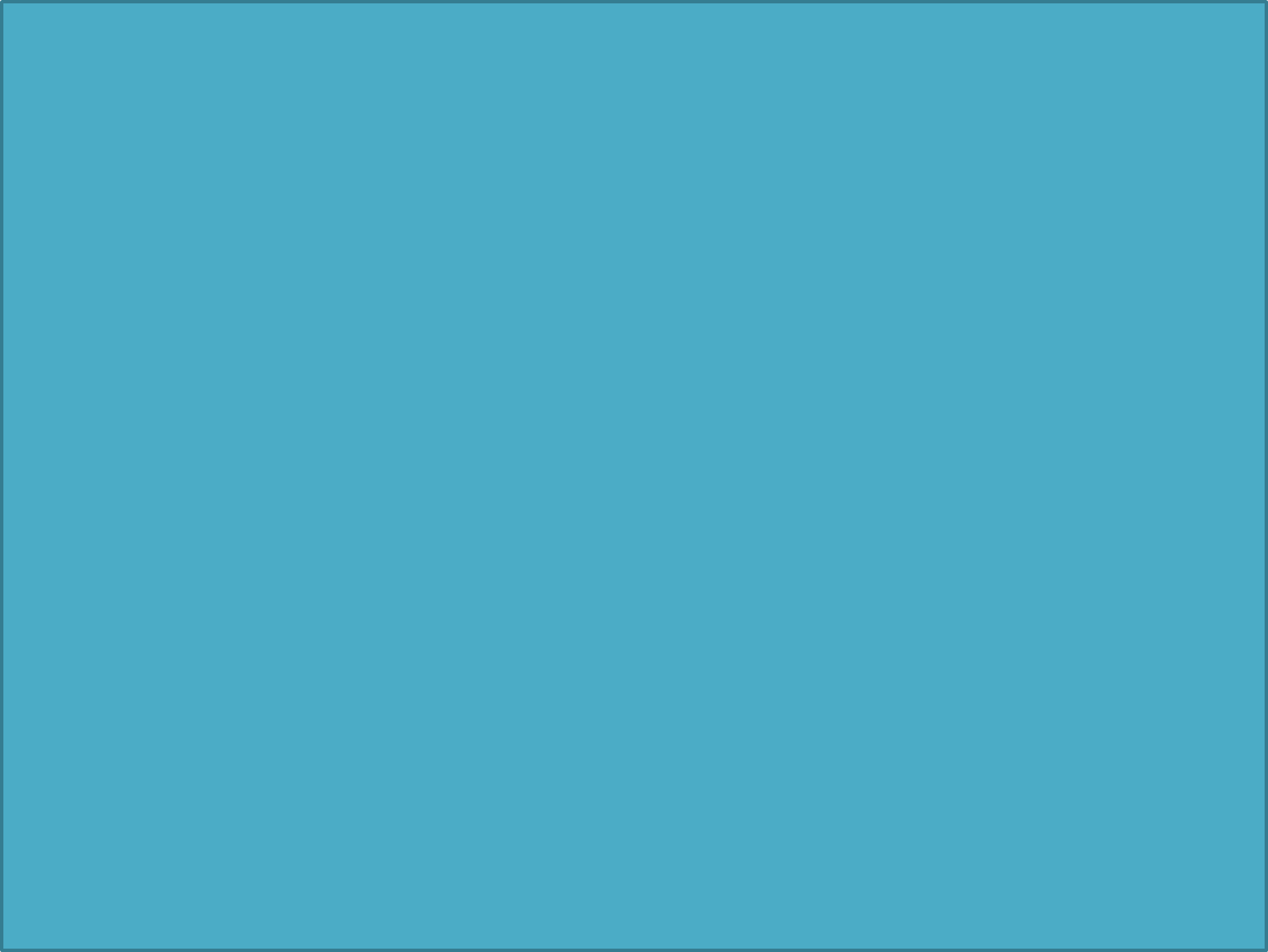 civic involvement
blood donation by education level
percentage who donate regularly
20%
17%
B.A. or Higher
13%
15%
11%
Percentage Donating Blood
Some College
High School Diploma
10%
6%
5%
Less Than High School Diploma
0%
[Speaker Notes: Source:  DBD Worldwide.  (2000).  DBD Lifestyle Survey.  Chicago.  Available at www.bowlingalone.com.]
government
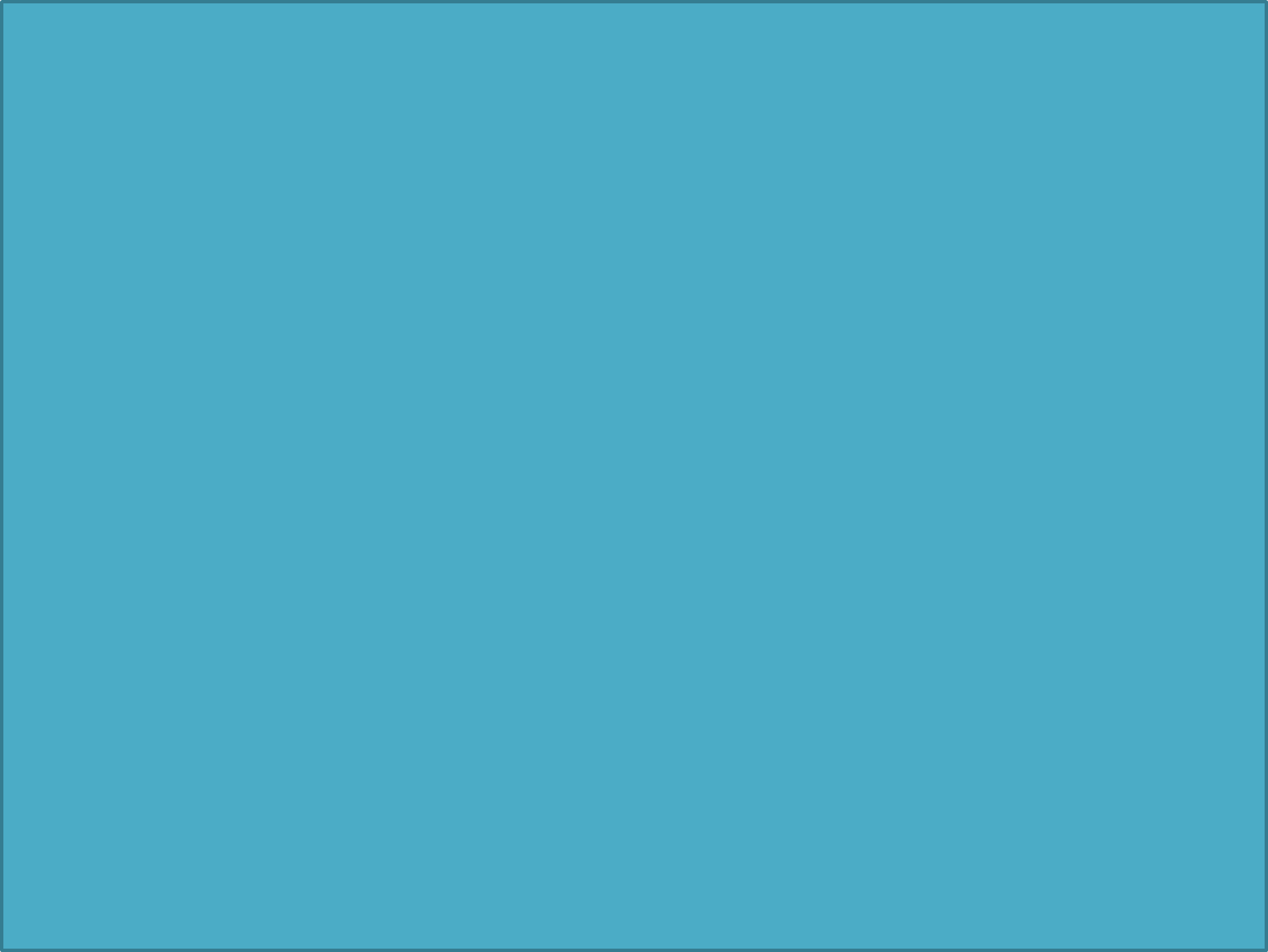 participation assistance programs
education level
24.3%
Less Than High School Diploma
10.2%
High School Diploma
4.6%
Some College& Bachelor’s Degree or More
Ever Participated in Assistance Programs
[Speaker Notes: Source: Postsecondary Education Opportunity, May 28, 1997, pg 47.]
government
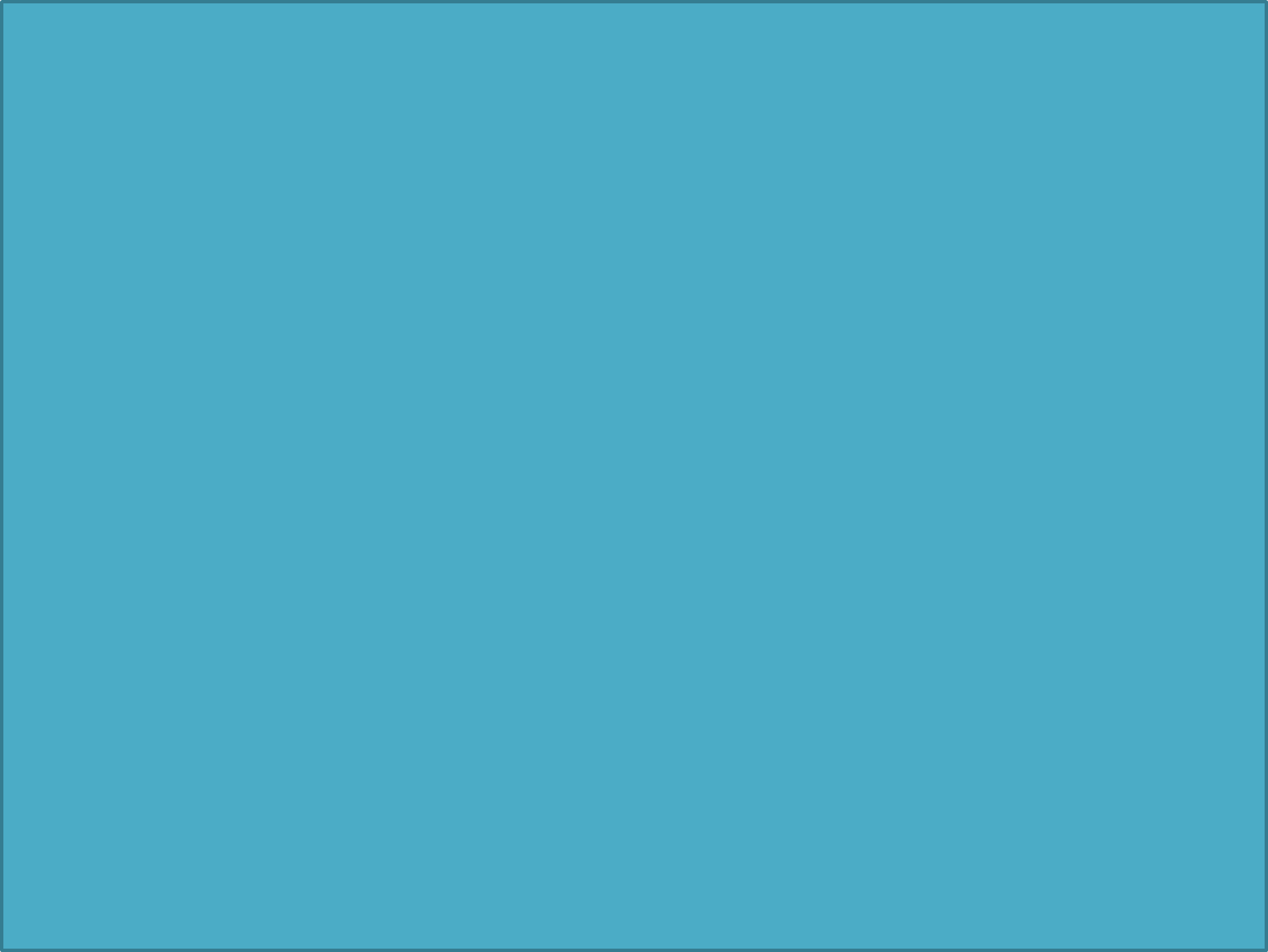 incarceration rates by education levels
2.5%
1.9%
2.0%
Less Than High School Diploma
1.5%
1.2%
Percentage Incarcerated
High School Diploma
1.0%
0.5%
0.3%
0.1%
Some College
B.A. or Higher
0.0%
[Speaker Notes: Source:  Harlow, C.W.  (2003).  Education and Correctional Populations.  Bureau of Justice Statistics, Department of Justice.  NCJ195670.]
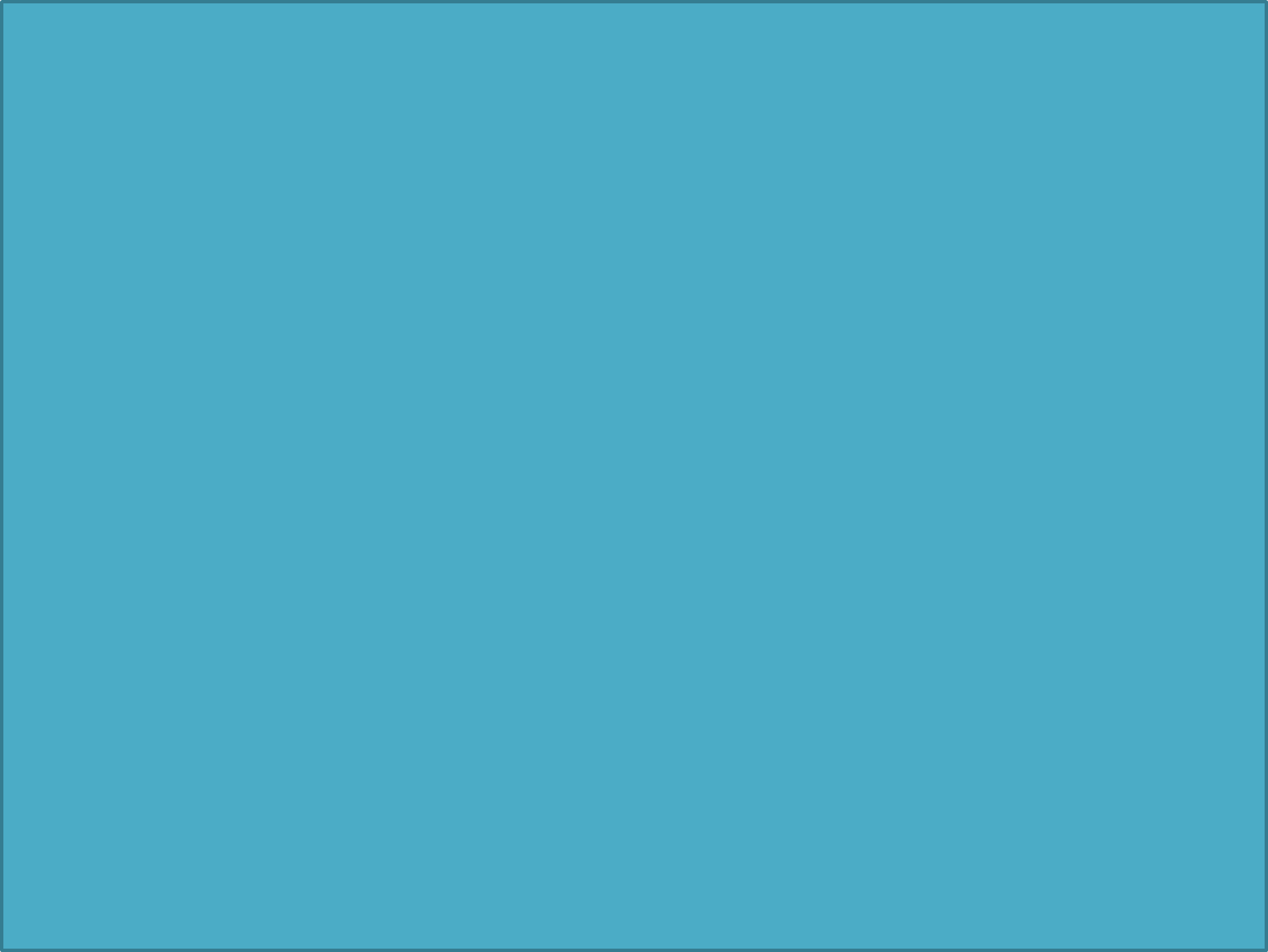 economic
Percent Below Poverty Threshold
40%
32%
30%
Less Than High School Diploma
Percentage Home Ownership
20%
15%
High School Diploma
10%
10%
Some College
4%
B.A. or Higher
0%
[Speaker Notes: Census Bureau]
economic
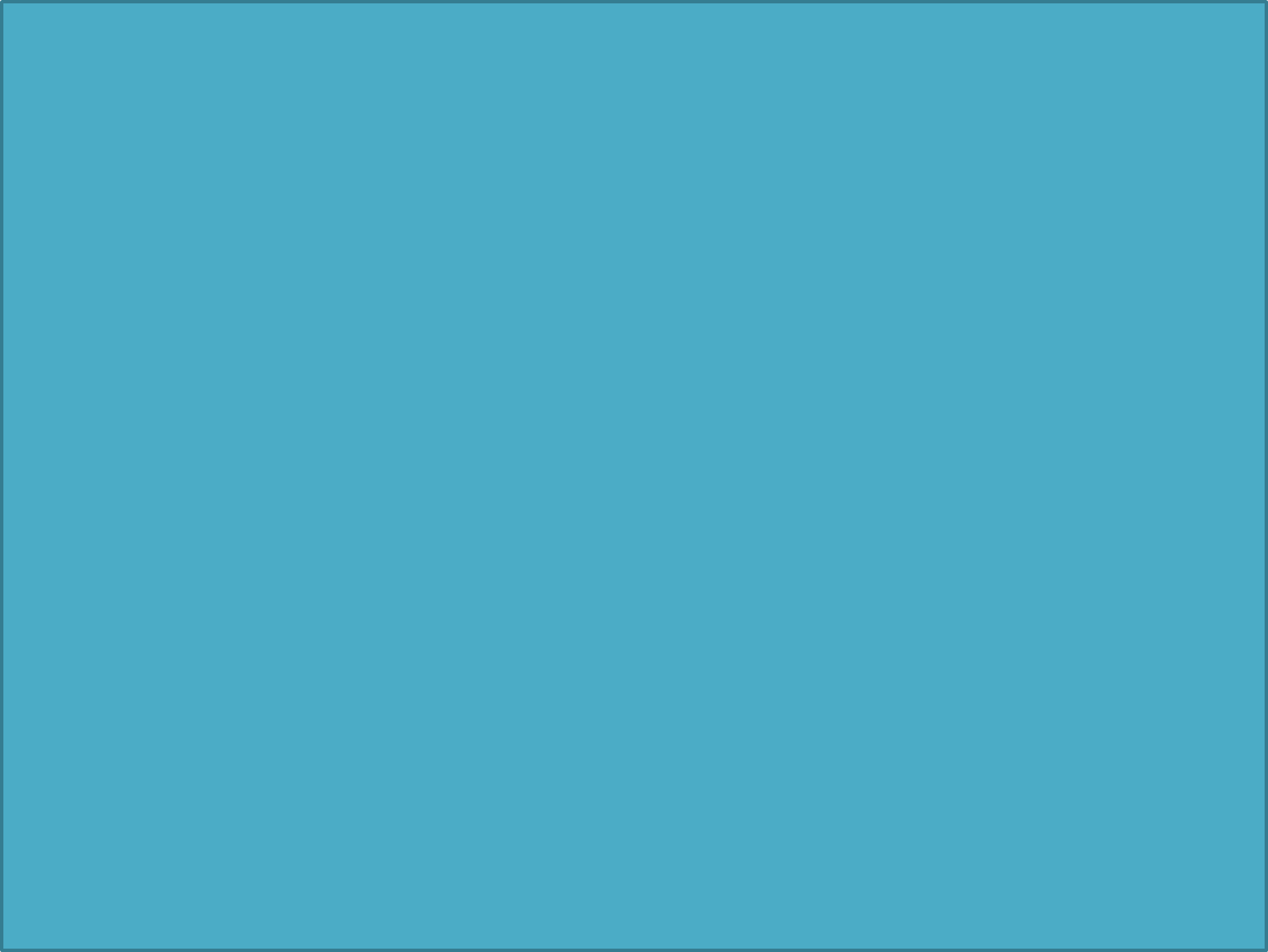 unemployment rates and education level
9.7%
10
Less Than High School Diploma
7.5%
8
High School Diploma
6
5.1%
4.6%
Some College
B.A. or Higher
4
2
0
[Speaker Notes: Source:  Employment Policy Institute]
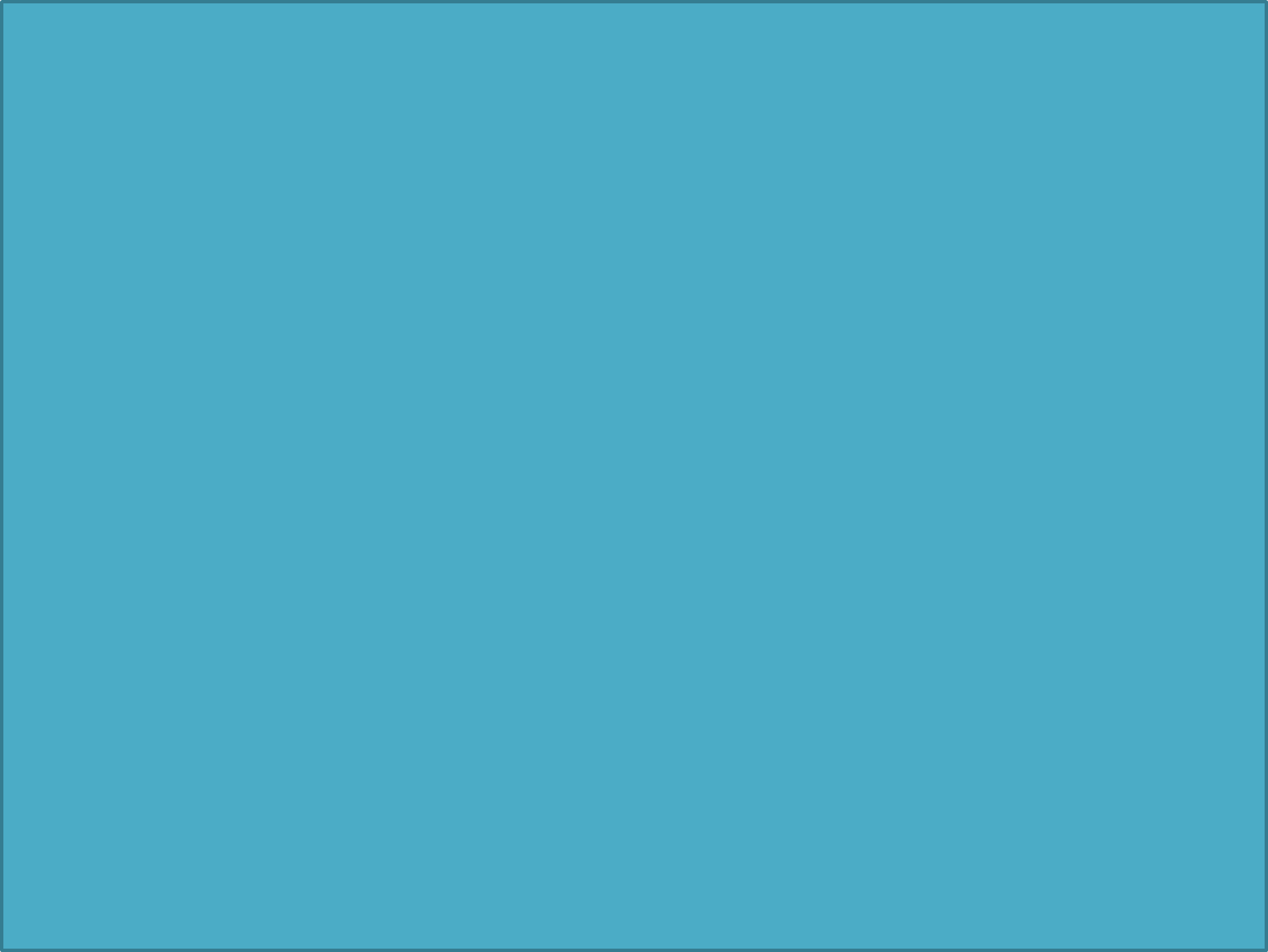 Quality of Life
Home Ownership
80%
75%
B.A. or Higher
69%
66%
70%
High School Diploma
Percentage Home Ownership
Some College
58%
60%
Less Than High School Diploma
50%
[Speaker Notes: Census Bureau, American Housing Survey for the United States:2005]
Safety
Seatbelt Use while intoxicated
percentage who use seatbelt
78%
80%
66%
B.A. or 
Higher
60%
52%
41%
Some College
39%
40%
High School Diploma
Less Than High School Diploma
31%
20%
15%
20%
0%
[Speaker Notes: Source:  American Journal of Public Health, 1990]
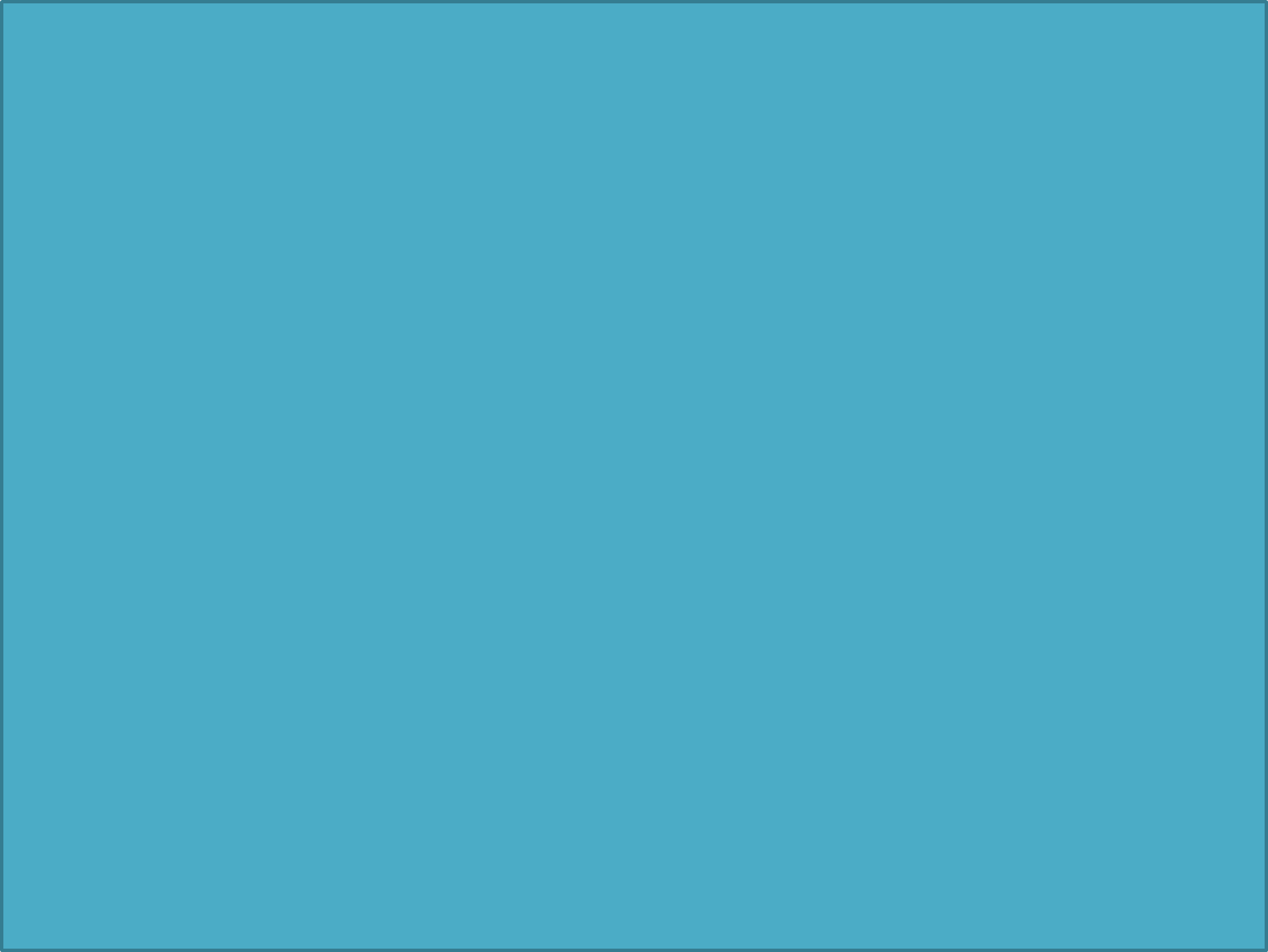 economic
175
150
125
Average family income by educational attainment
100
Income ($000)
75
50
25
0
Some
MA
LT-9
9-12
HSG
AA
BA
PhD
Prof
College
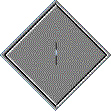 [Speaker Notes: Source: Postsecondary Education Opportunity, 2005]
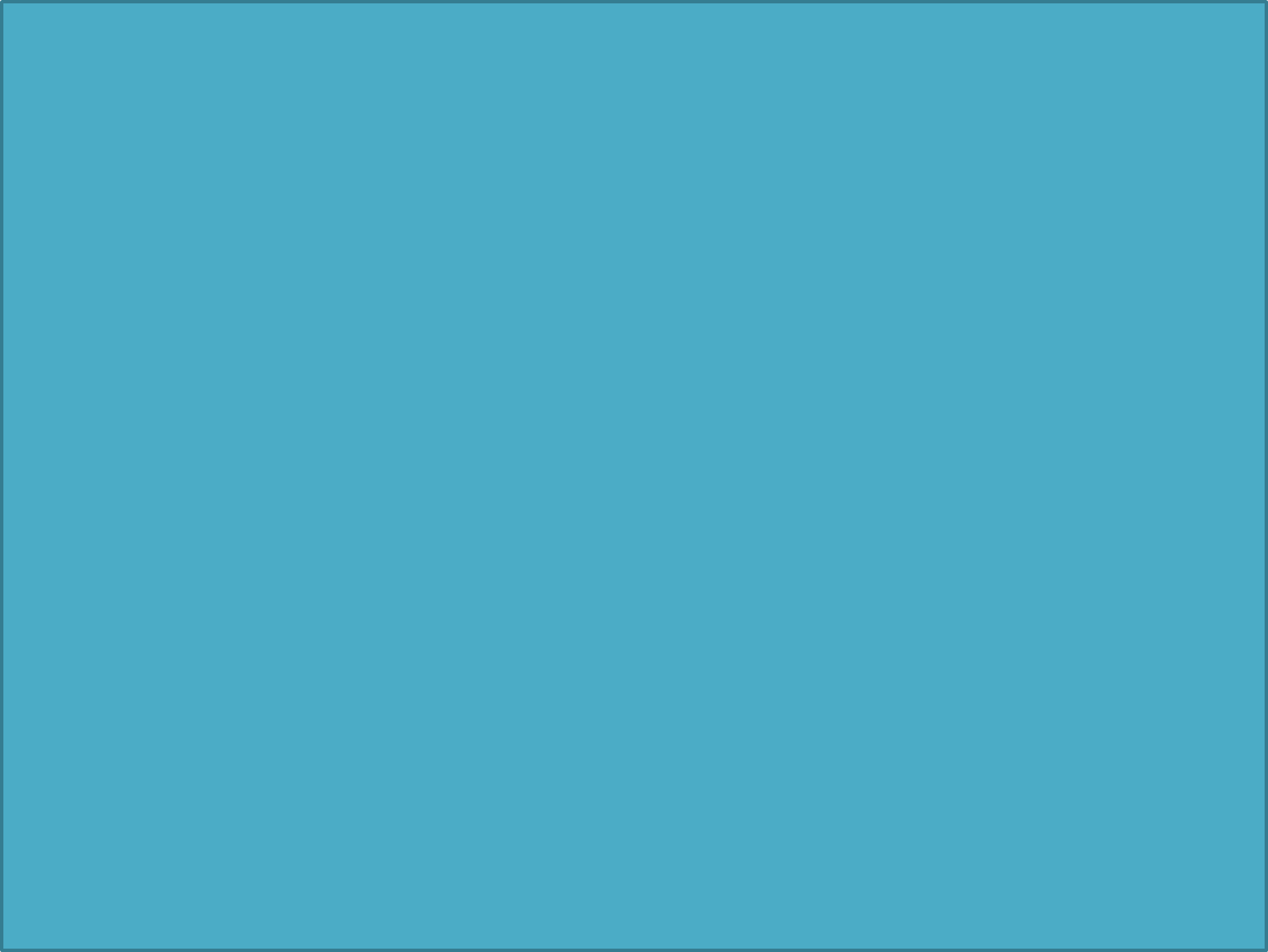 economic
Education Level
Estimated
Lifetime
Earnings
Difference
Compared to
High School Graduate
Less than 9th grade
$976,350
-$478,903
High school dropout
1,150,698
-304,555
High school graduate
1,455,253
0
Some college, no degree
1,725,822
270,569
Associate degree
1,801,373
346,120
Bachelor's degree
$2,567,174
$1,111,921
Master's degree
2,963,076
1,507,823
Doctorate
3,982,577
2,527,324
Professional degree
5,254,193
3,798,940
The Impact of Education on Individuals:Lifetime Earnings
Source:  Federal Reserve Bank of Dallas, 2005
[Speaker Notes: Source:  Federal Reserve Bank of Dallas, 2005]
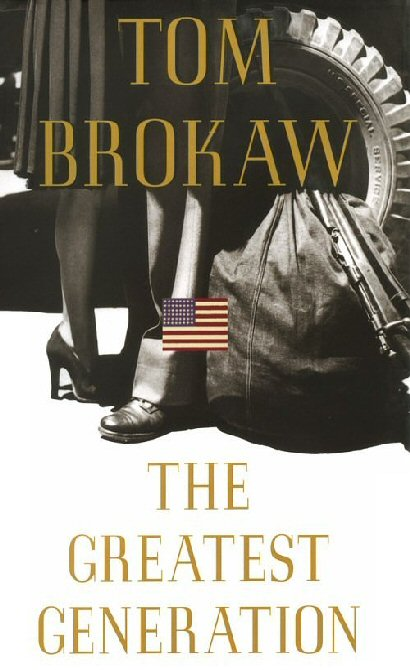 At the end of WWII, the U.S made a bold decision to invest in the future of its economy by providing $1.9 billion annually to the education of returning veterans of the war. This commitment to human capital helped enable the WWII generation to become the “greatest generation.”
Possibly, Alabama’s greatest generation is at the schoolhouse door waiting for the opportunity to propel Alabama into the global economy.
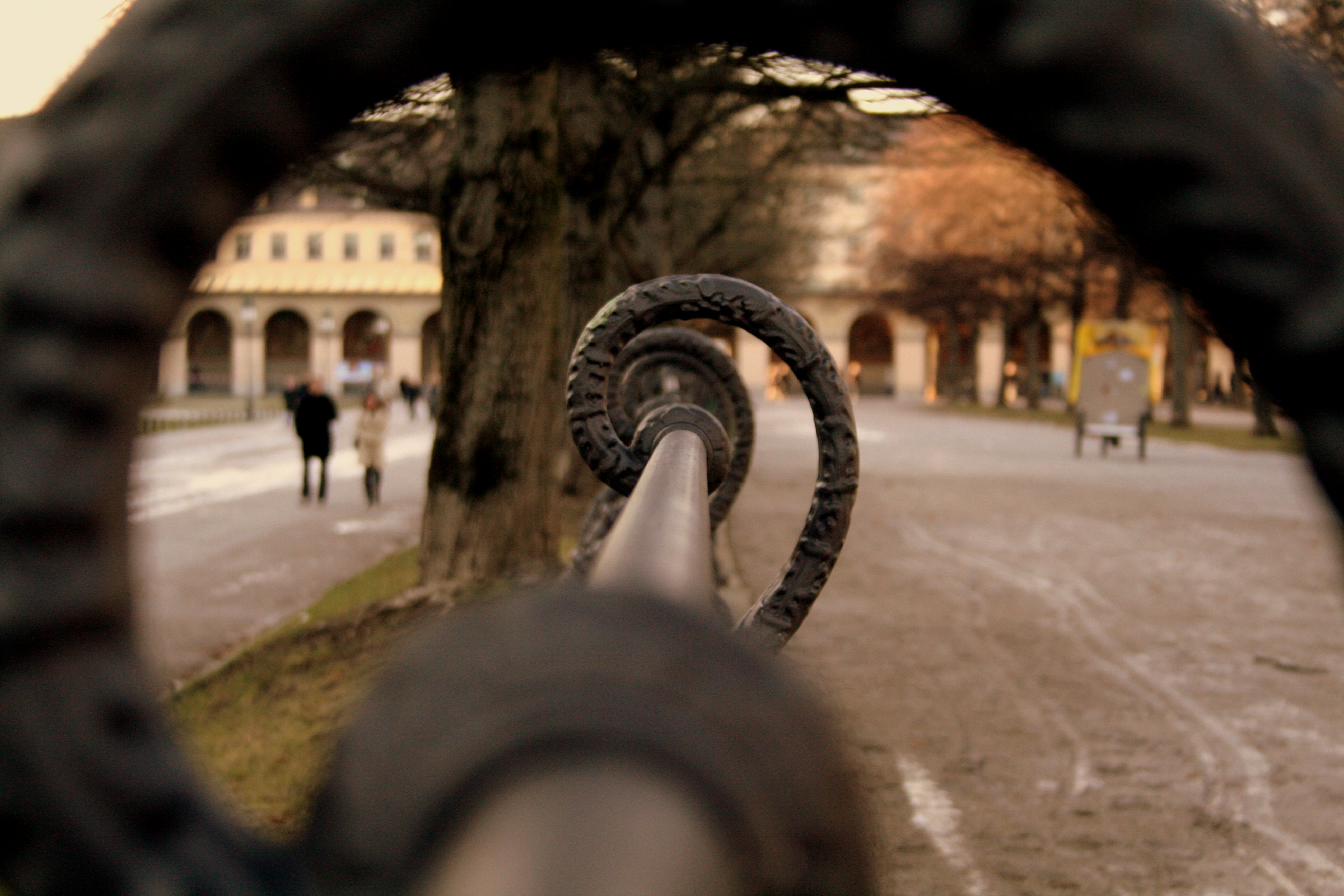 Building Human Capital: The Educational Path to Alabama’s Economic Success … and why reading matters.
Jim Purcell, Ed.D.
Executive Director
Alabama Commission on Higher Education
100 N Union Street
Montgomery AL 36104
Jim.purcell@ache.edu
Cell 334-328-7177
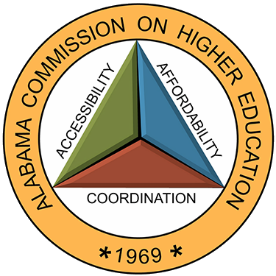 extras
New Realities
More than 40 % of college graduates take positions out of school that don't require a degree.
more than 1 in 5 college grads still aren't working a degree-demanding job a decade after leaving school.
Employers are surprisingly specific of the work-ready skills you’re supposed to bring in . . .  that makes it challenging for students who haven’t designed their path through college to include picking up those kind of skills.”
“Once you’re underemployed, it’s increasingly difficult to escape."
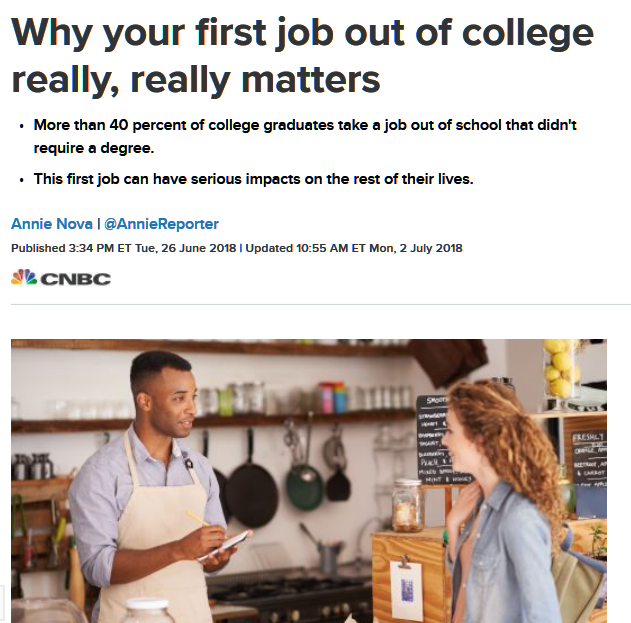 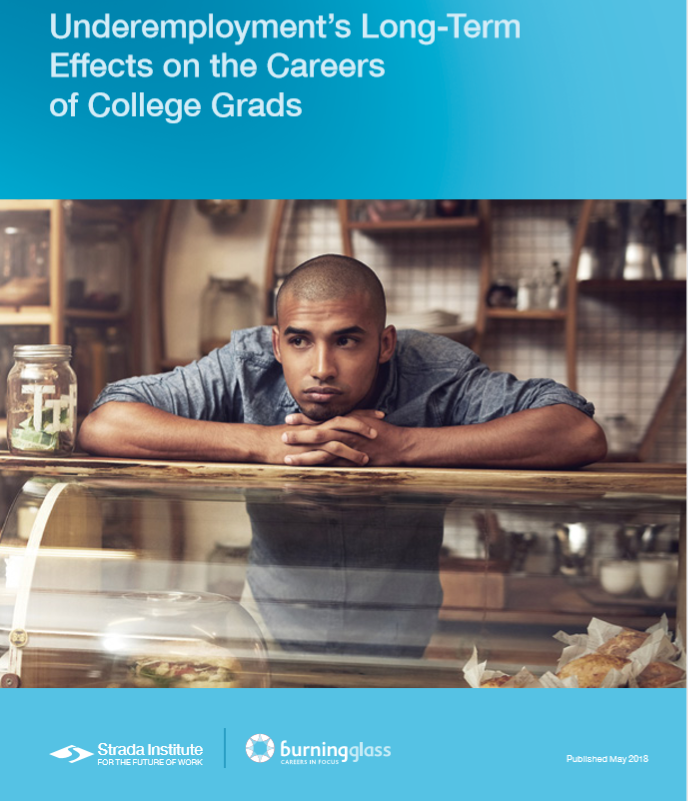 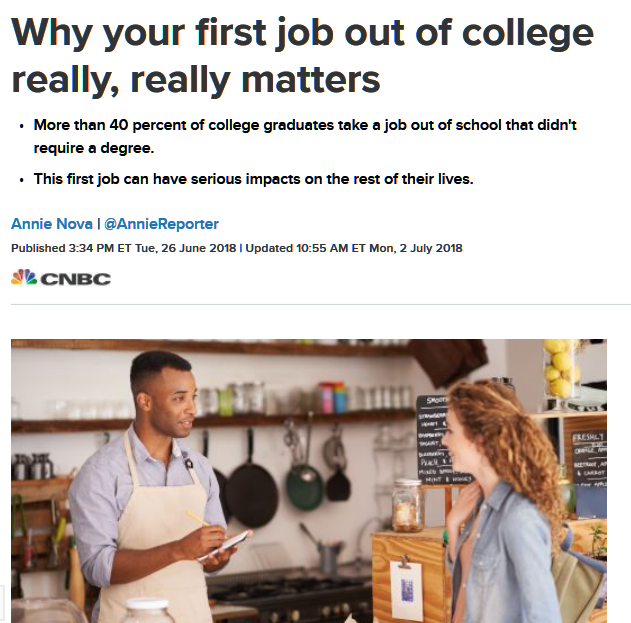 The top bar is the unemployed number  divided by the civilian non-institutional population (January data for each year)
Retain Alabama is a initiative established in response to the 2020 Employment Outcomes Report
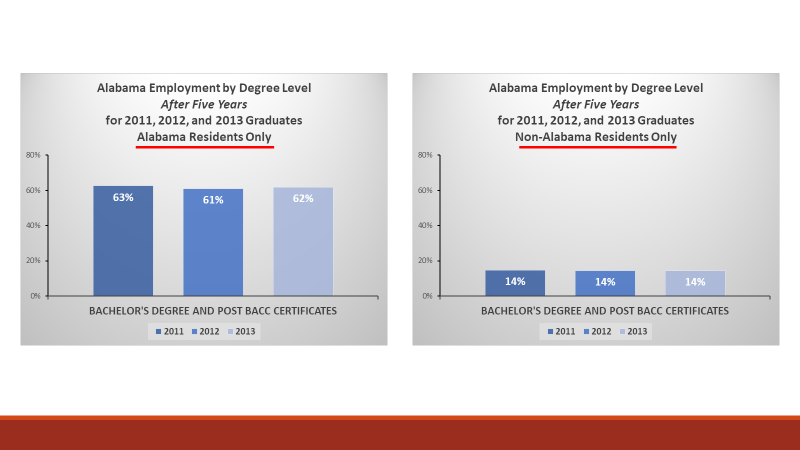 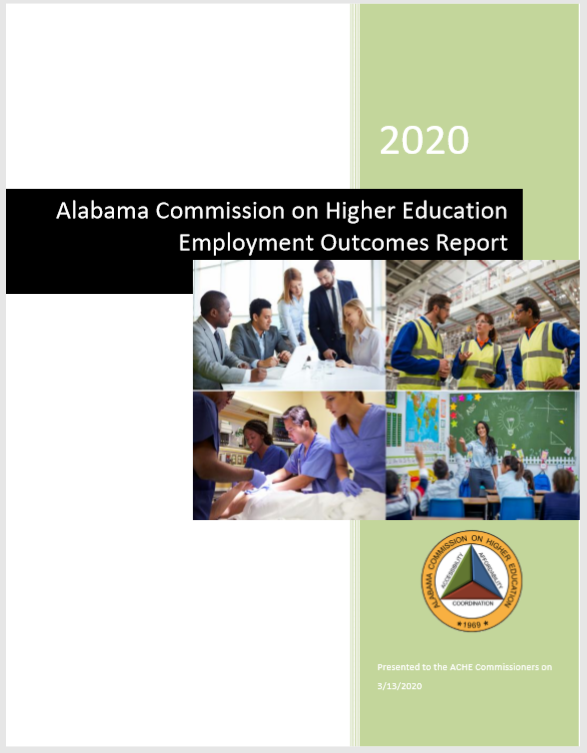 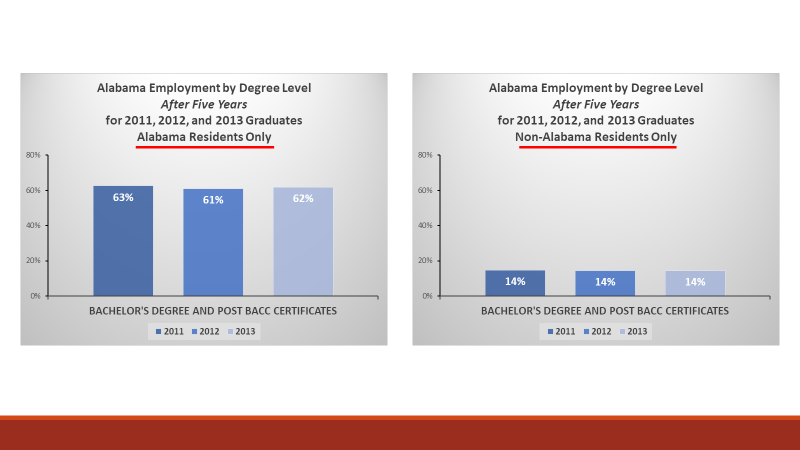 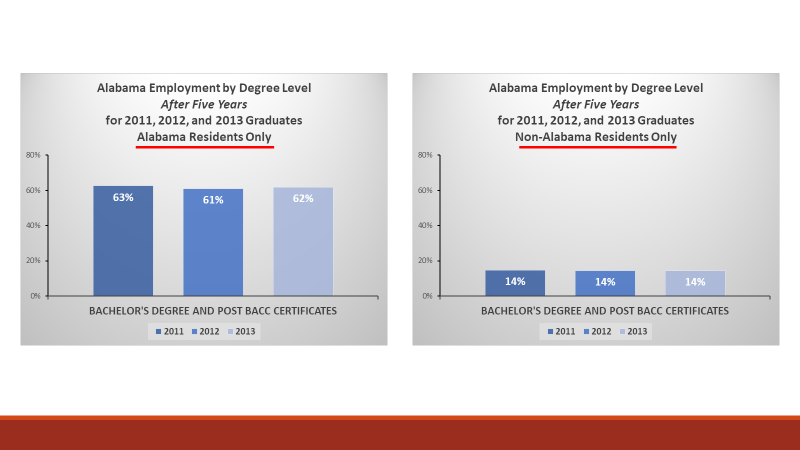 64
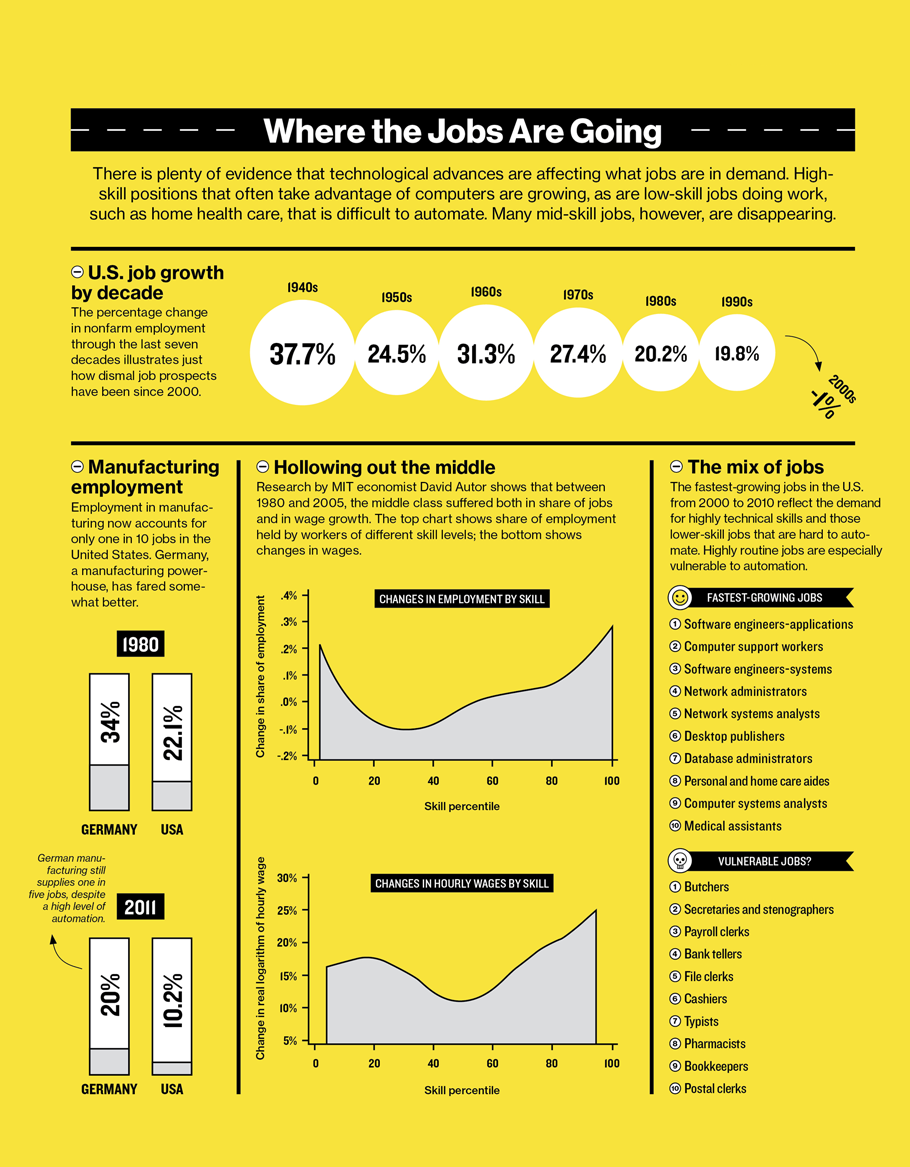 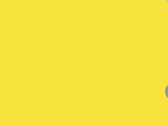 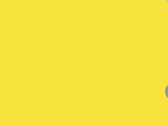 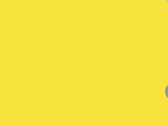 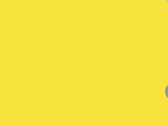 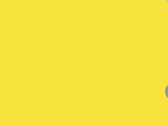 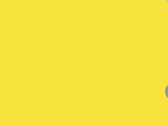 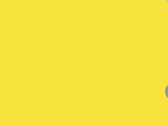 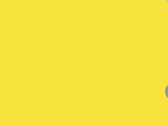 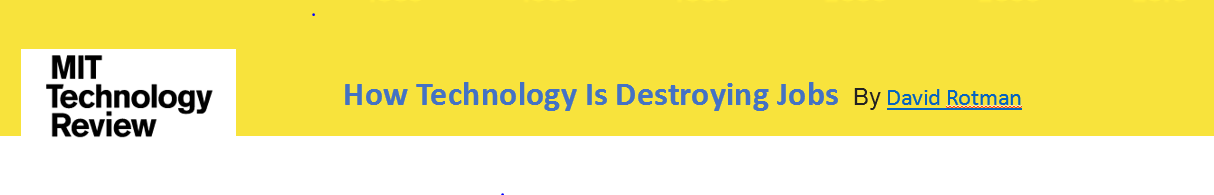